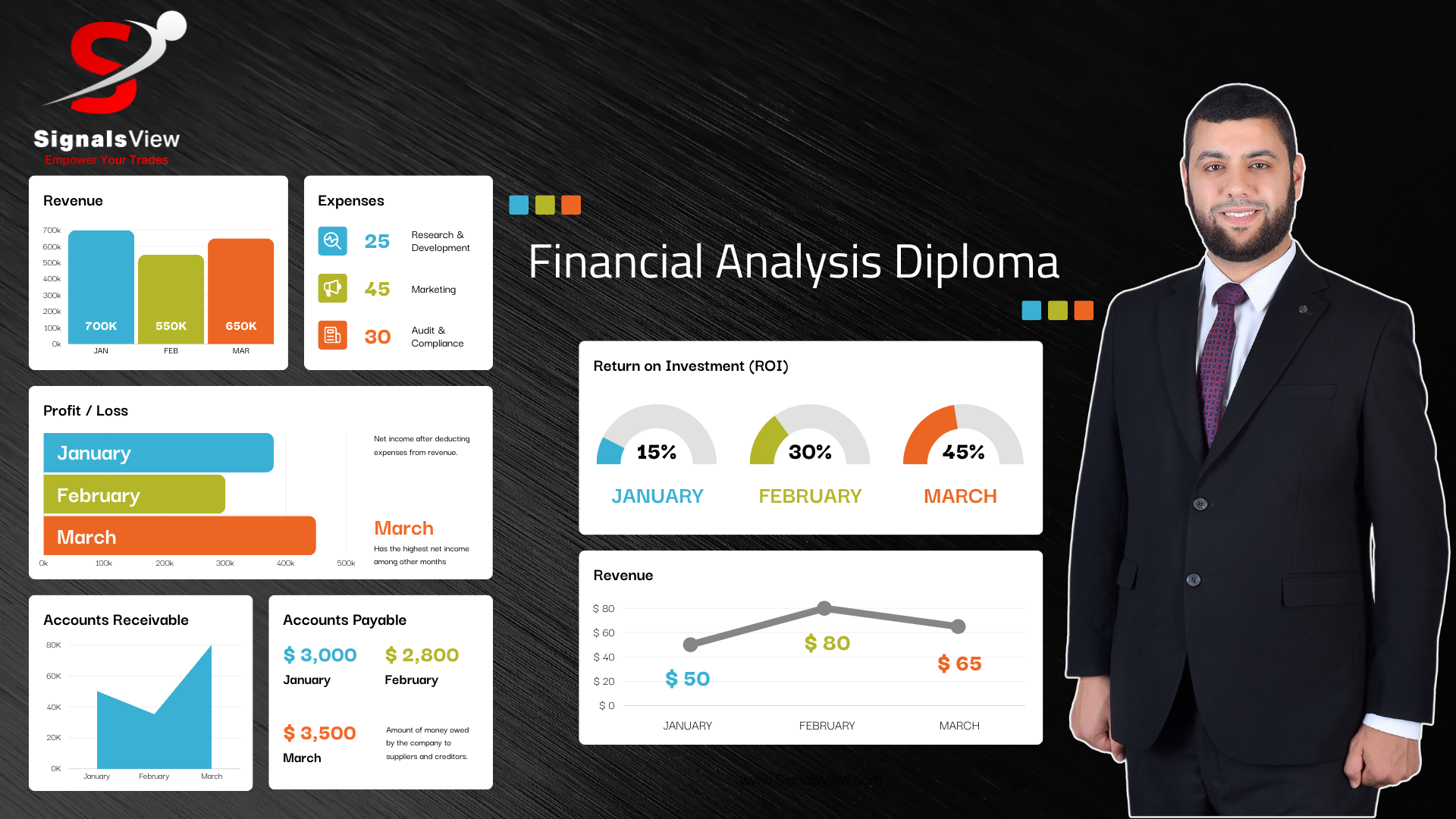 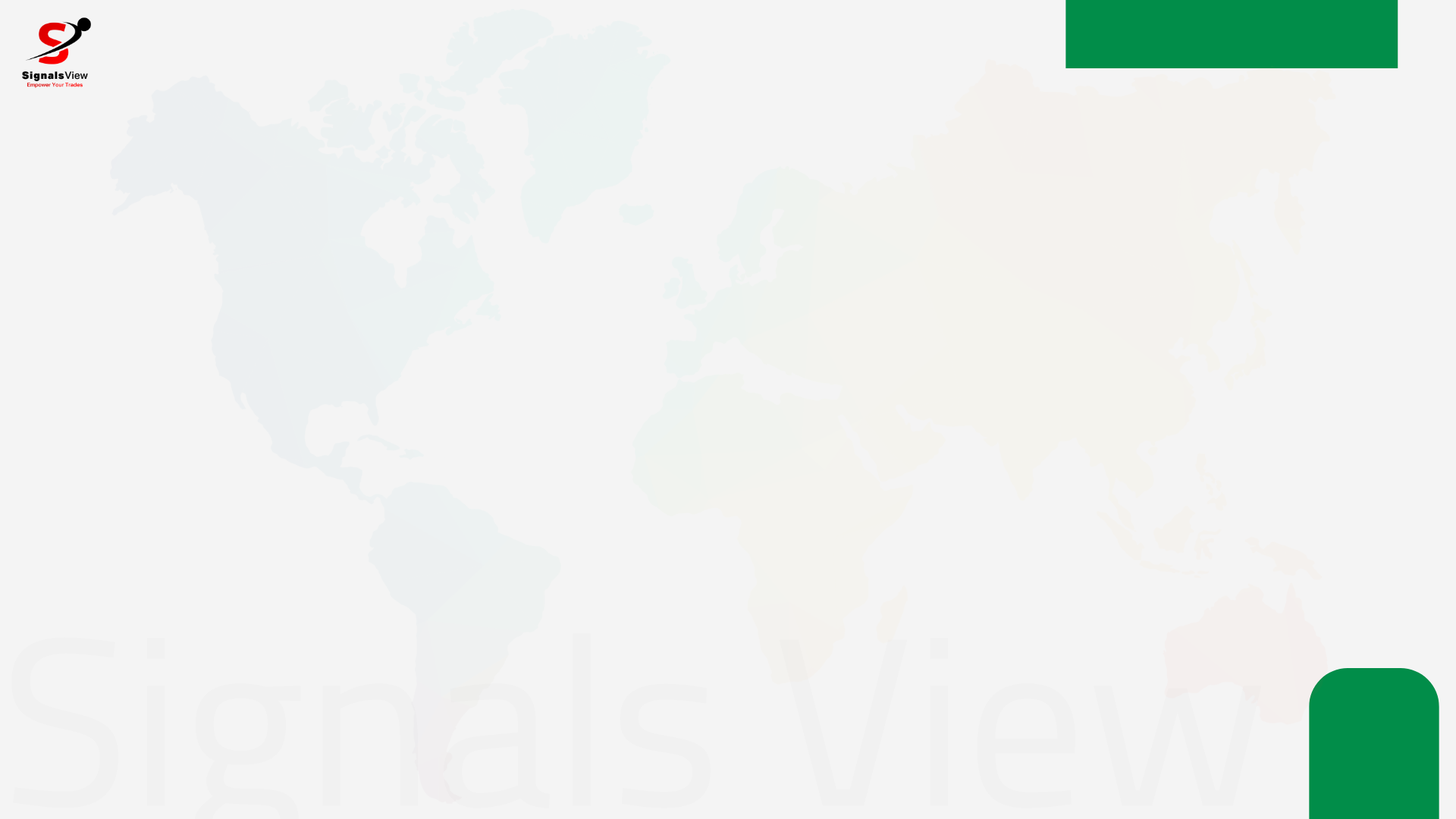 قائمة التدفقات النقدية
مصادر التدفق النقدي الوارد
جهات التدفق النقدي الصادر
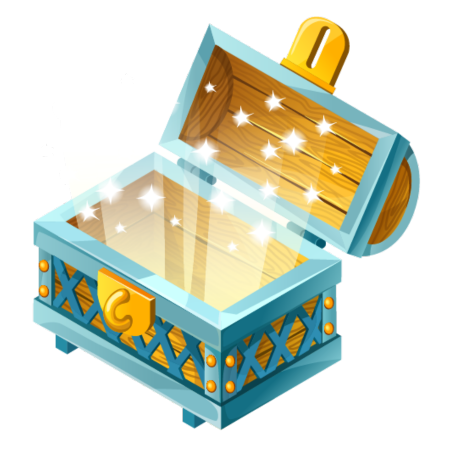 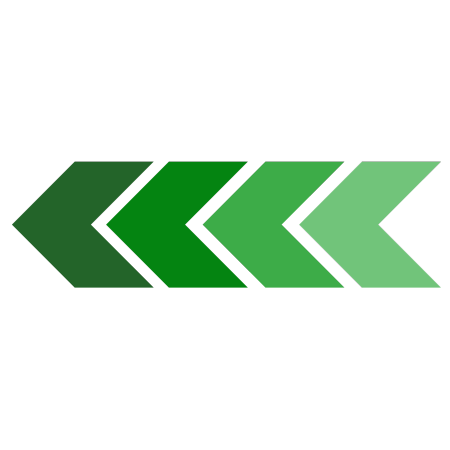 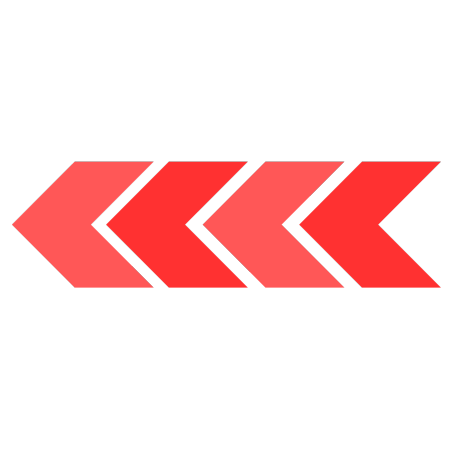 التدفق النقدي
مشاكل السيولة
أرباح الشركة
عدم القدرة على الاستمرار في العمل
1
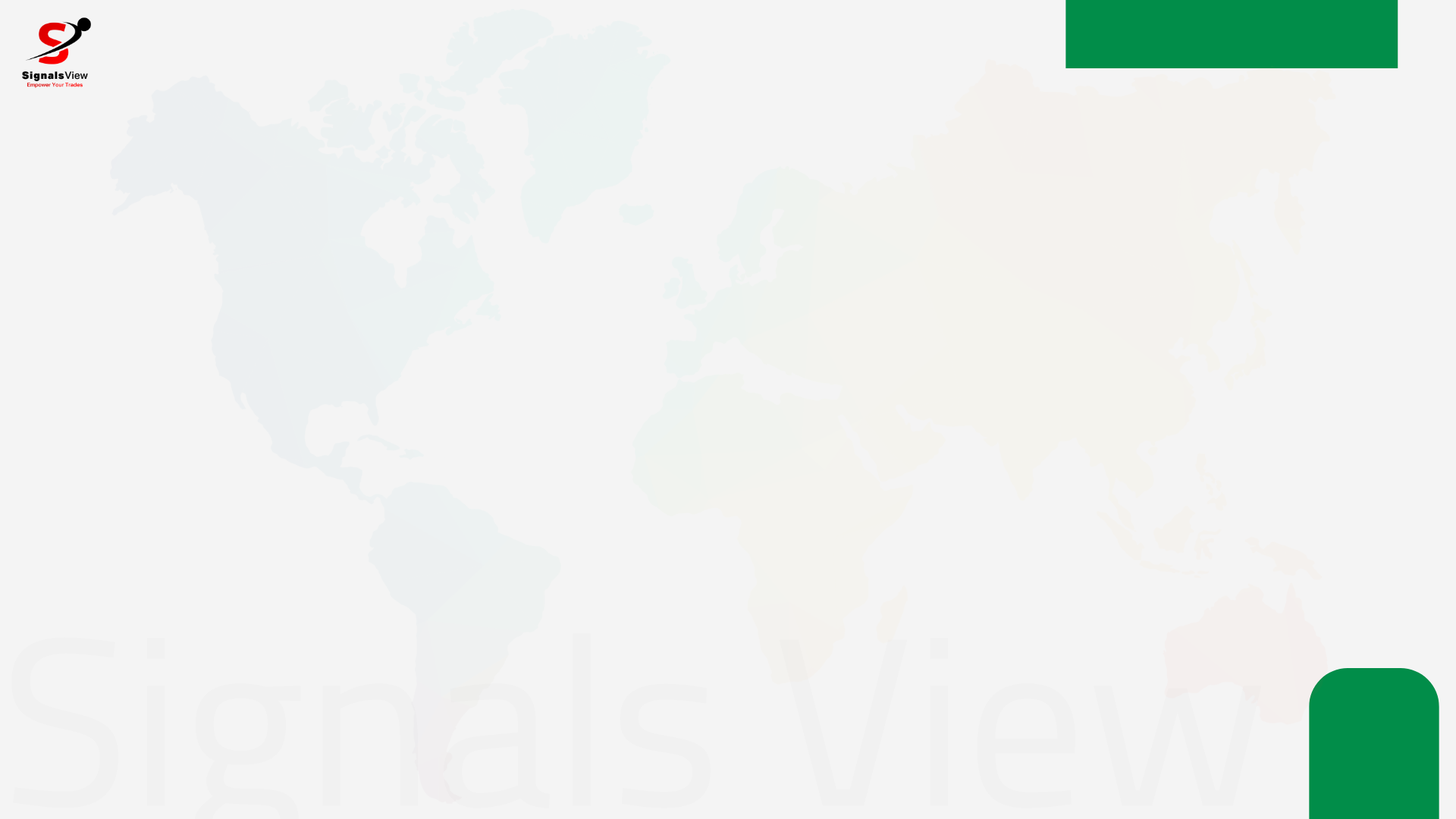 قائمة التدفقات النقدية
مصادر التدفق النقدي الوارد والصادر
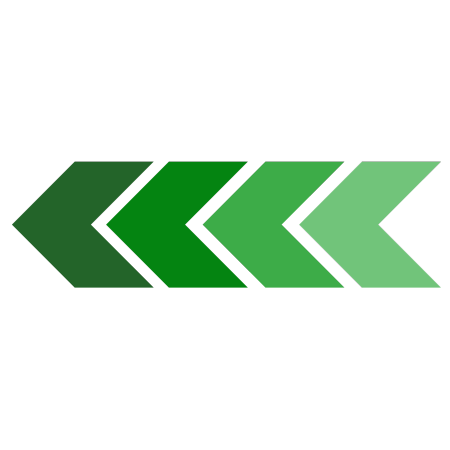 أنشطة تشغيلية
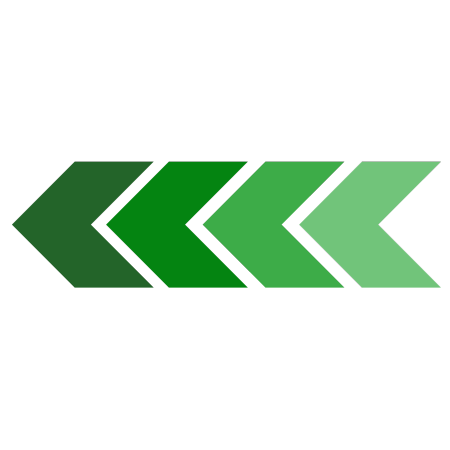 أنشطة استثمارية
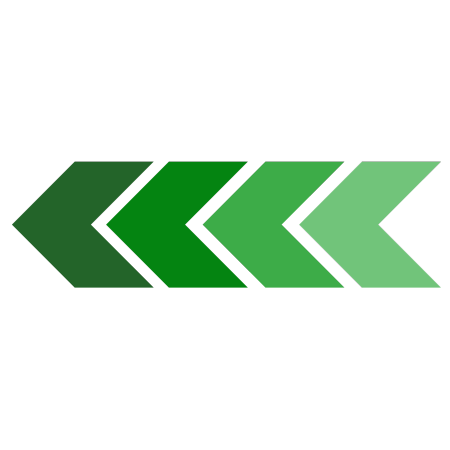 أنشطة تمويلية
2
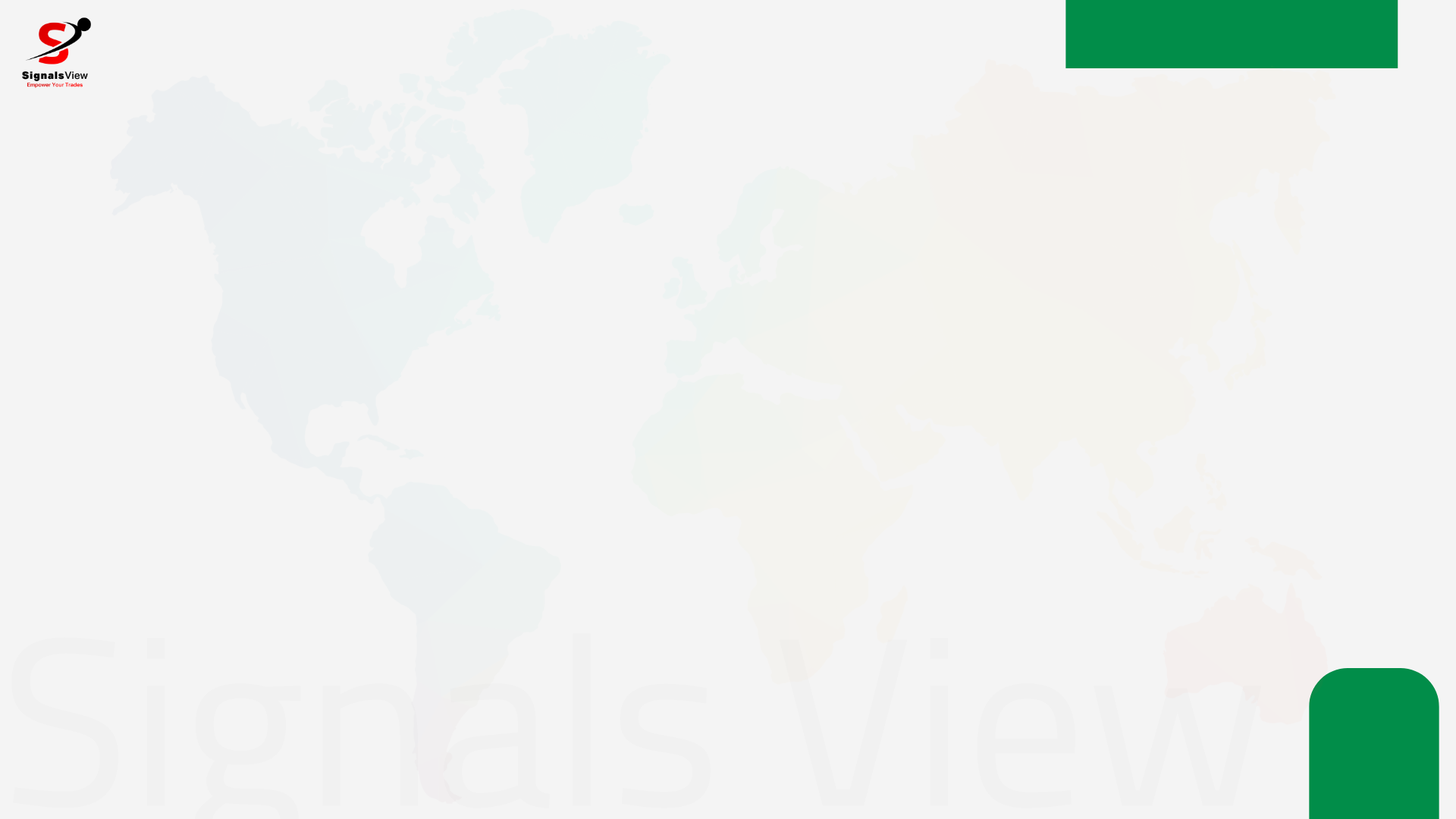 قائمة التدفقات النقدية
مصادر التدفق النقدي الوارد والصادر
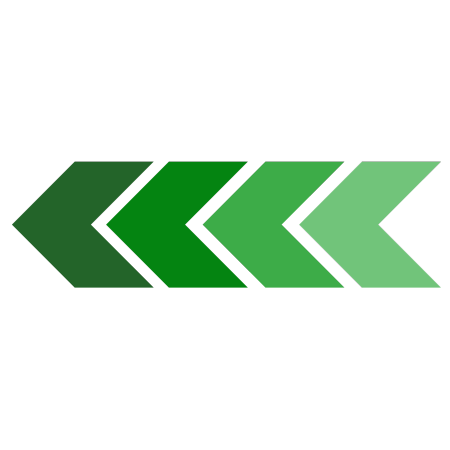 أنشطة تشغيلية
العمليات النقدية من أنشطة الشركة الرئيسية المرتبطة بقائمة الدخل ( صافي الدخل )
تعتبر مؤشر لقياس مدى قدرة الشركة على الاستمرار في العمل
أمثلة
التحصيلات من المبيعات
المدفوعات للموردين والخدمات الأخرى
الفوائد المدفوعة والمستلمة
توزيعات الأرباح المستلمة ( لو الشركة مستثمرة في أسهم خارجية وتستقبل توزيعات)
3
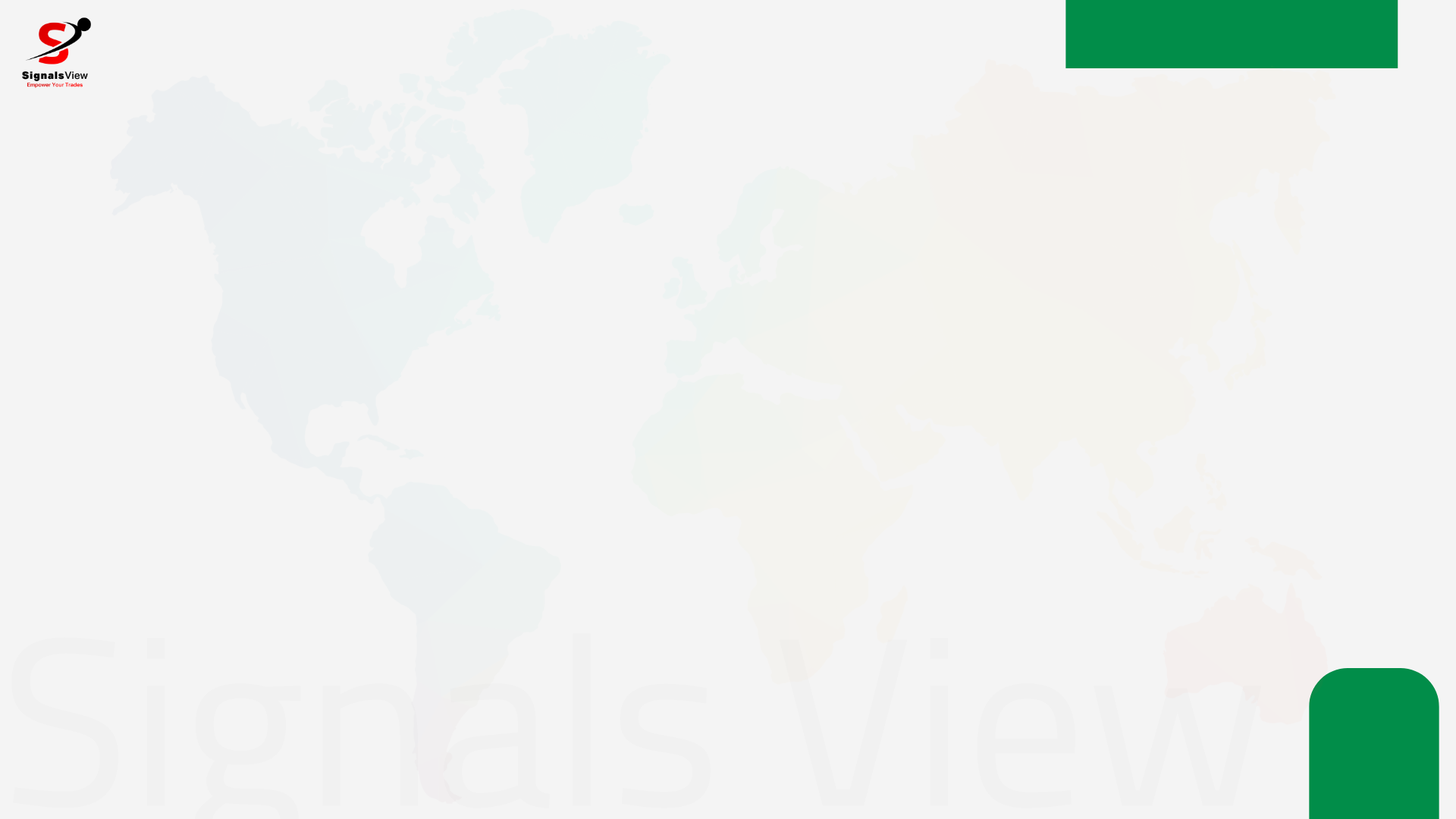 قائمة التدفقات النقدية
مصادر التدفق النقدي الوارد والصادر
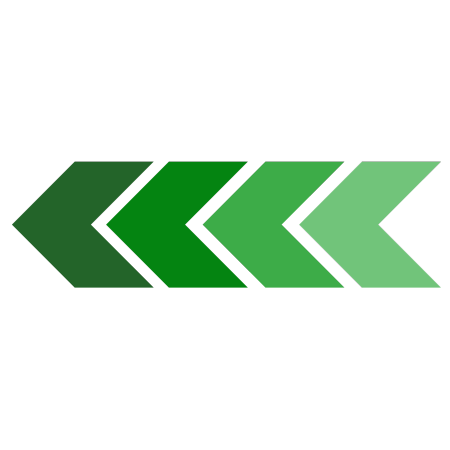 أنشطة استثمارية
تتضمن العمليات النقدية من غير أنشطة الشركة الرئيسية والمرتبطة بالأصول غير المتداولة
مهمة لمعرفة التدفقات النقدية الواردة من عمليات استثمارية بخلاف النشاط الرئيسي للشركة
أمثلة
شراء وبيع الأصول الثابتة
شراء وبيع الإستثمارات طويلة الأجل
منح القروض وإعادة تحصيلها
4
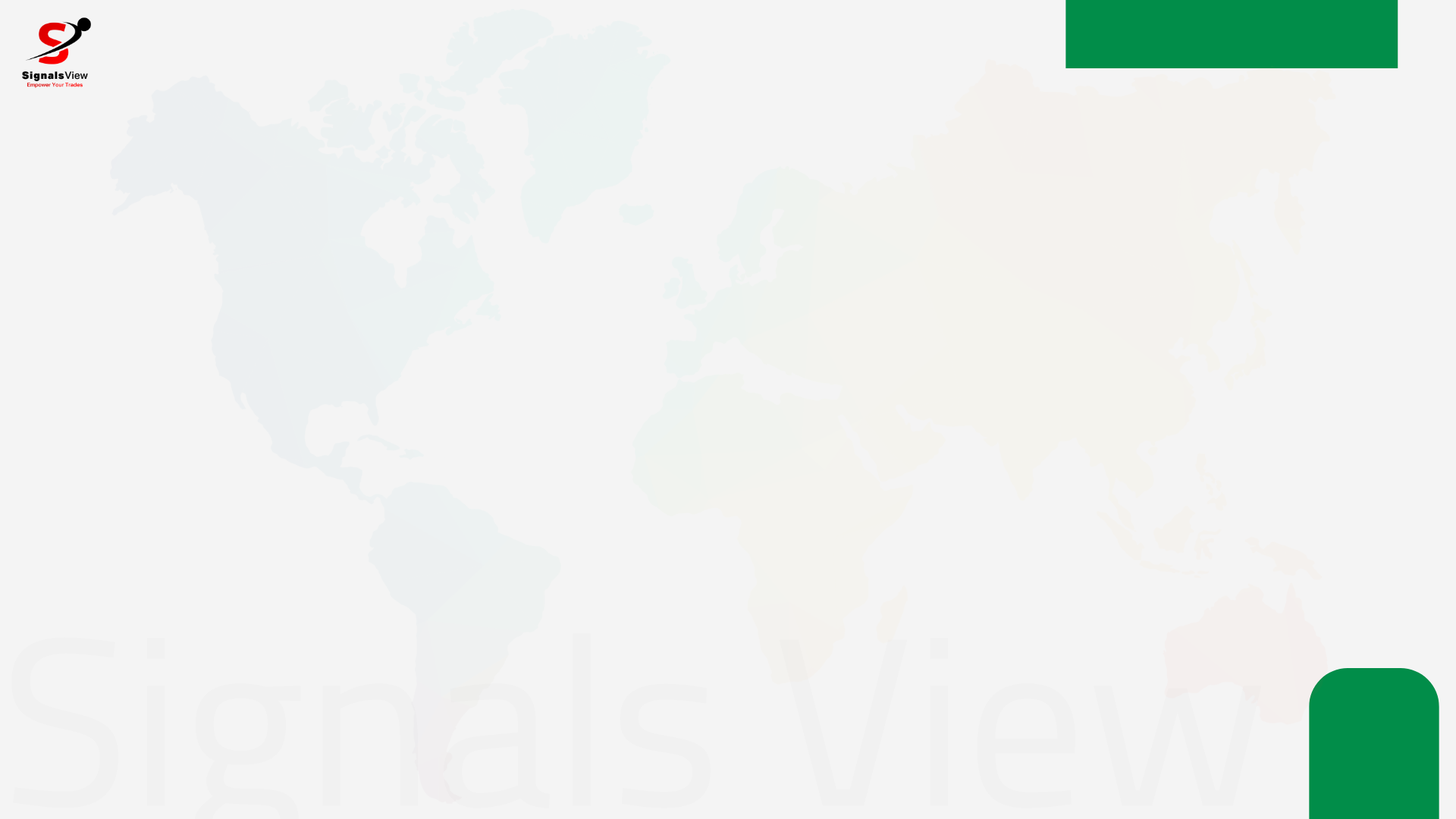 قائمة التدفقات النقدية
مصادر التدفق النقدي الوارد والصادر
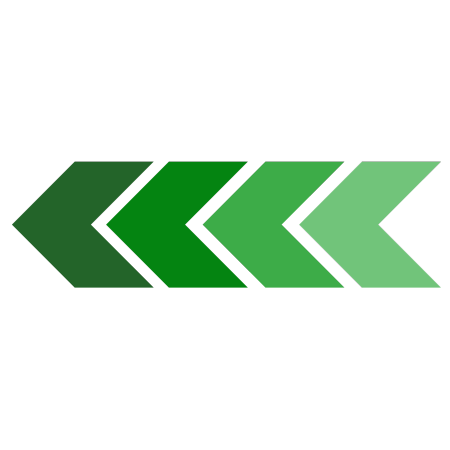 أنشطة تمويلية
تتضمن العمليات النقدية المرتبطة بحقوق الملكية والخصوم طويلة الأجل
مهمة لمعرفة التدفقات النقدية الواردة من تمويلات خارجية والإلتزامات المستقبلية لسداد ذلك التمويل
أمثلة
الإقتراض وسداد القروض
النقد المستلم من مساهمات الملاك ( أصحاب الشركة)
توزيعات الأرباح المدفوعة
5
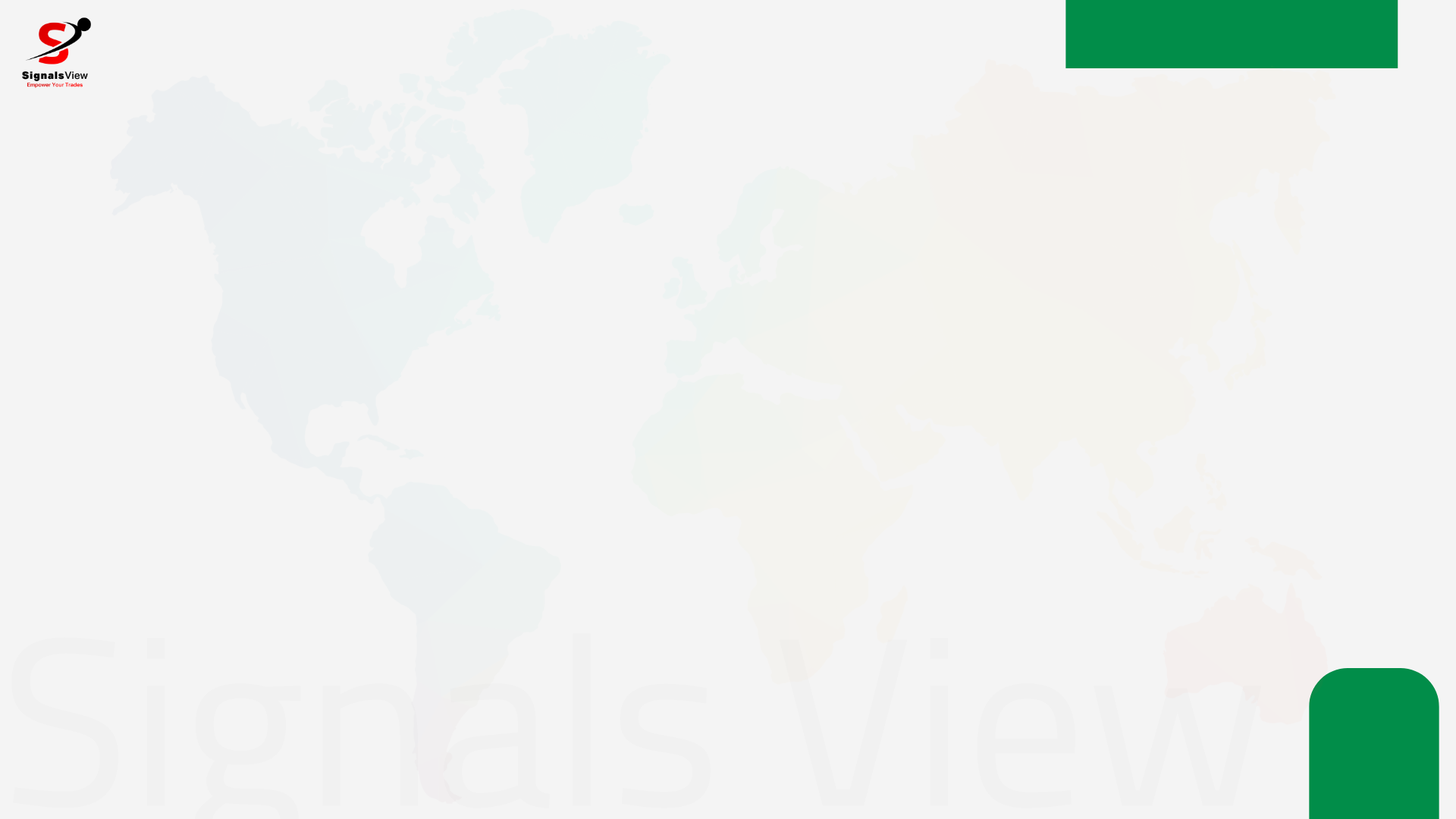 قائمة التدفقات النقدية
مصادر التدفق النقدي الوارد والصادر
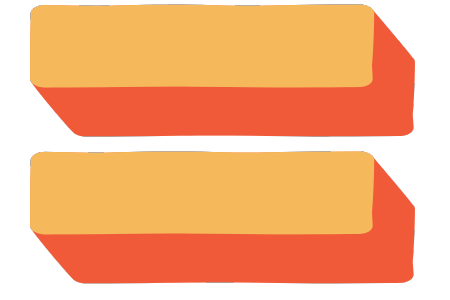 الأصول
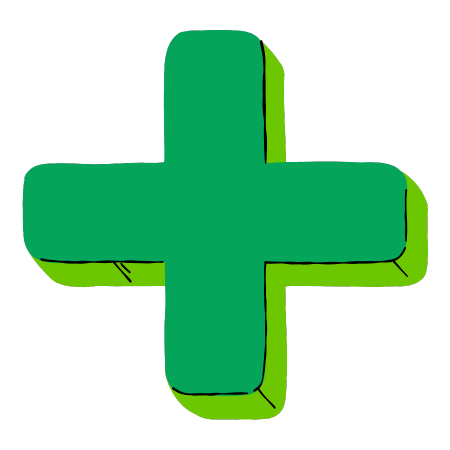 الخصوم
حقوق الملكية
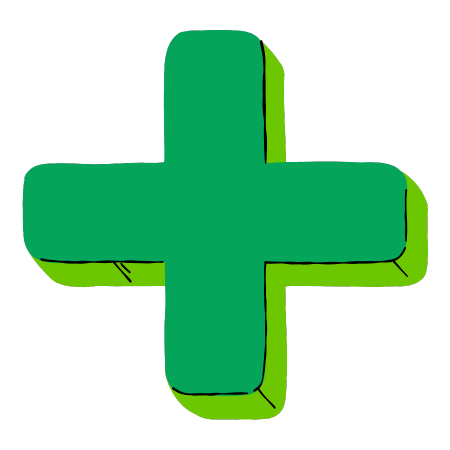 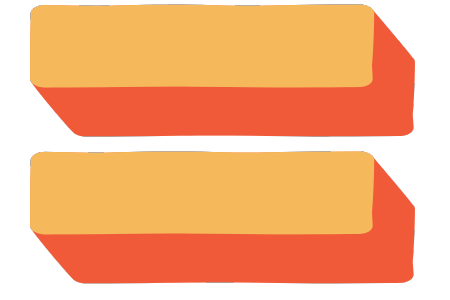 النقدية
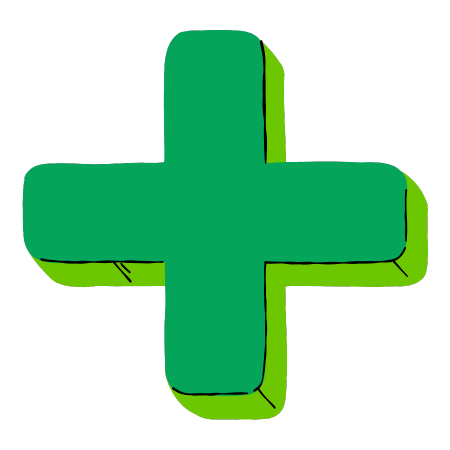 أصول غير نقدية
الخصوم
حقوق الملكية
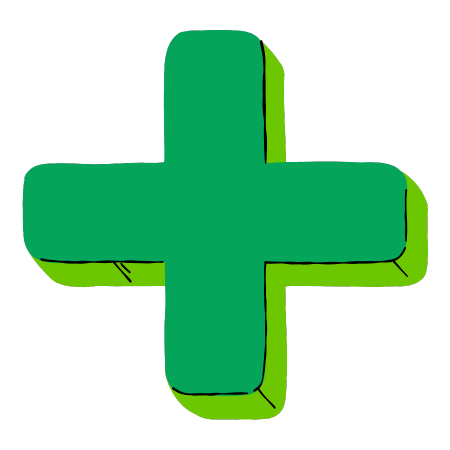 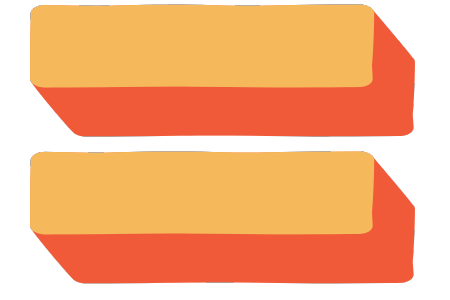 النقدية
الخصوم
حقوق الملكية
أصول غير نقدية
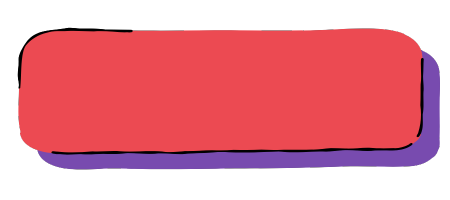 (التغيرات النقدية)
(التغيرات في الحسابات الغير نقدية)
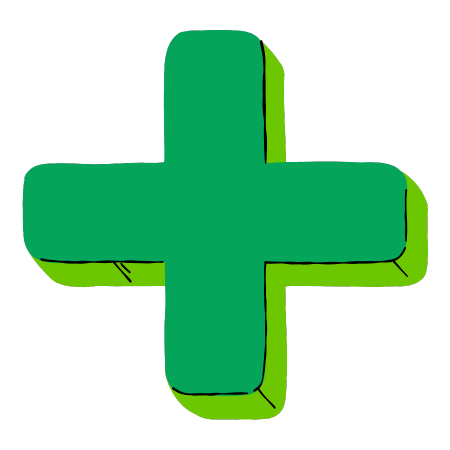 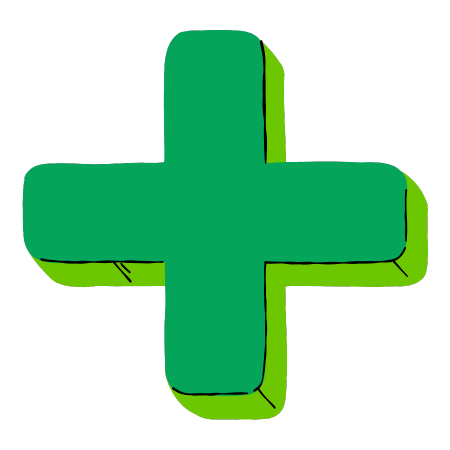 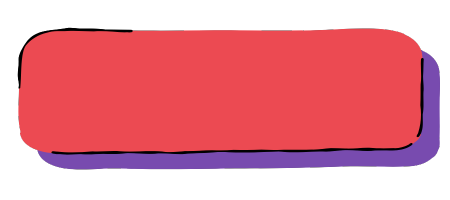 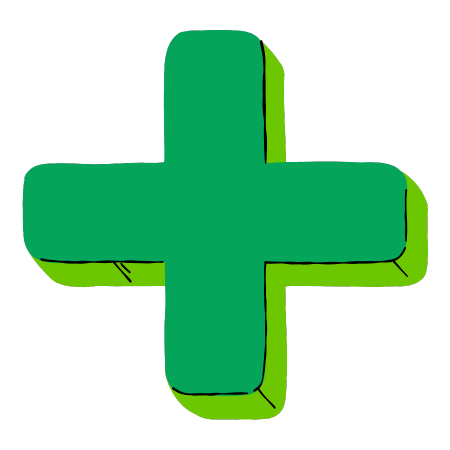 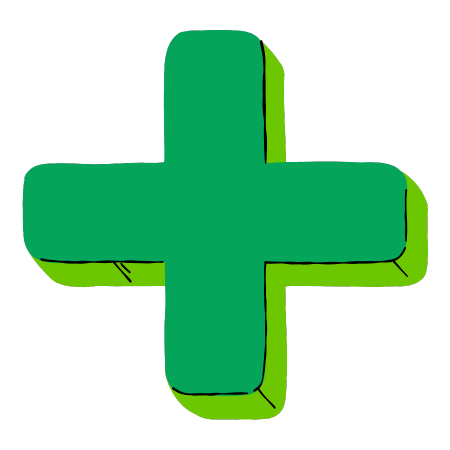 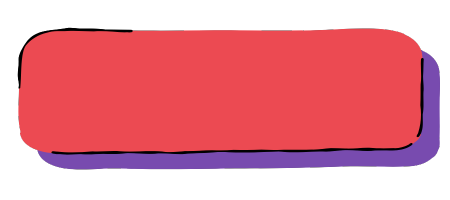 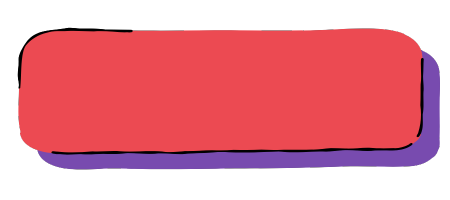 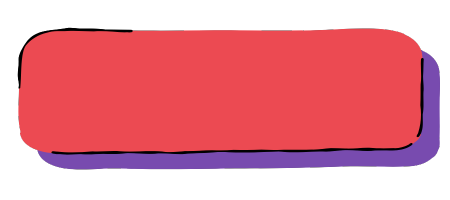 6
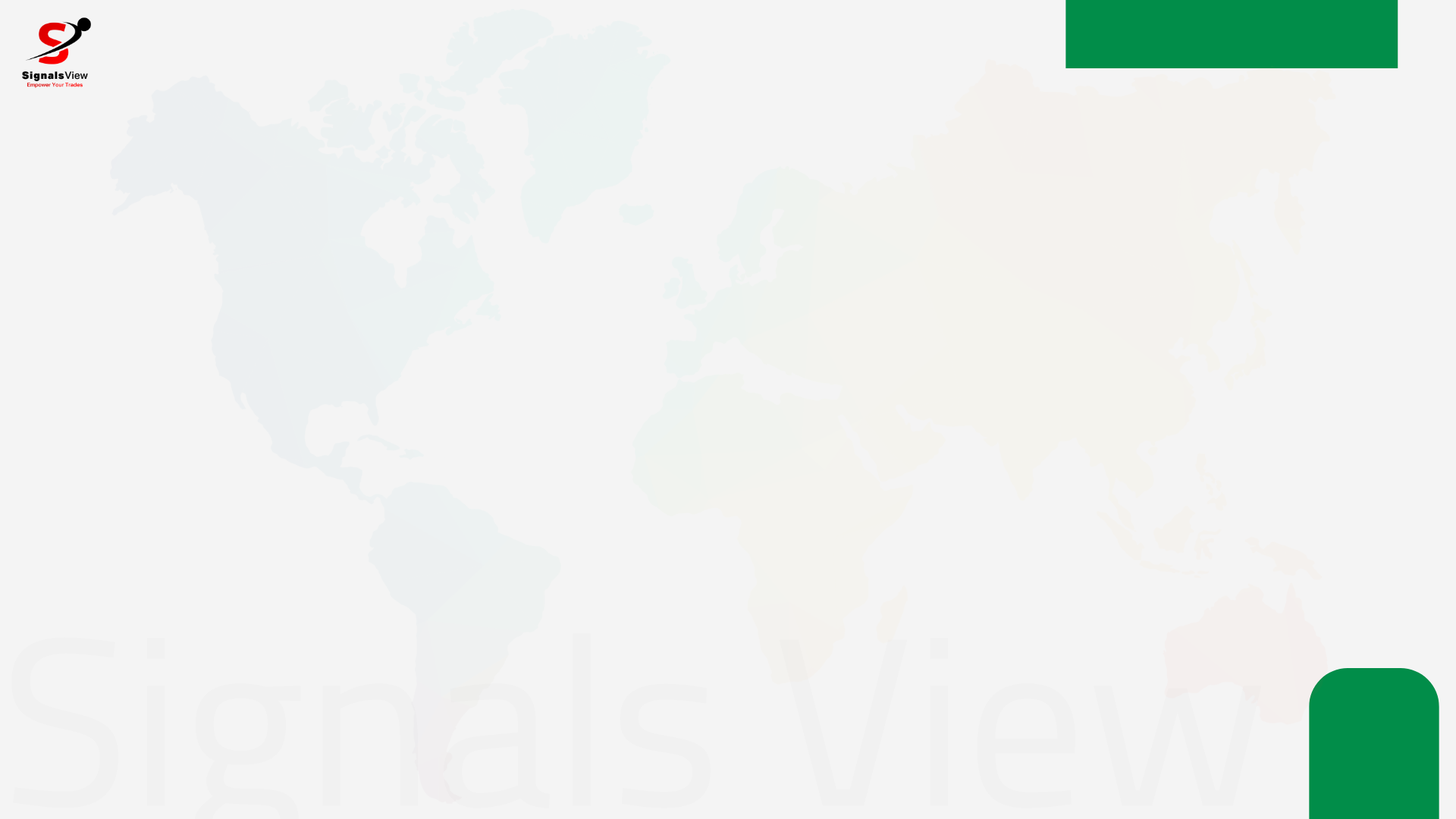 قائمة التدفقات النقدية
مصادر التدفق النقدي الوارد والصادر
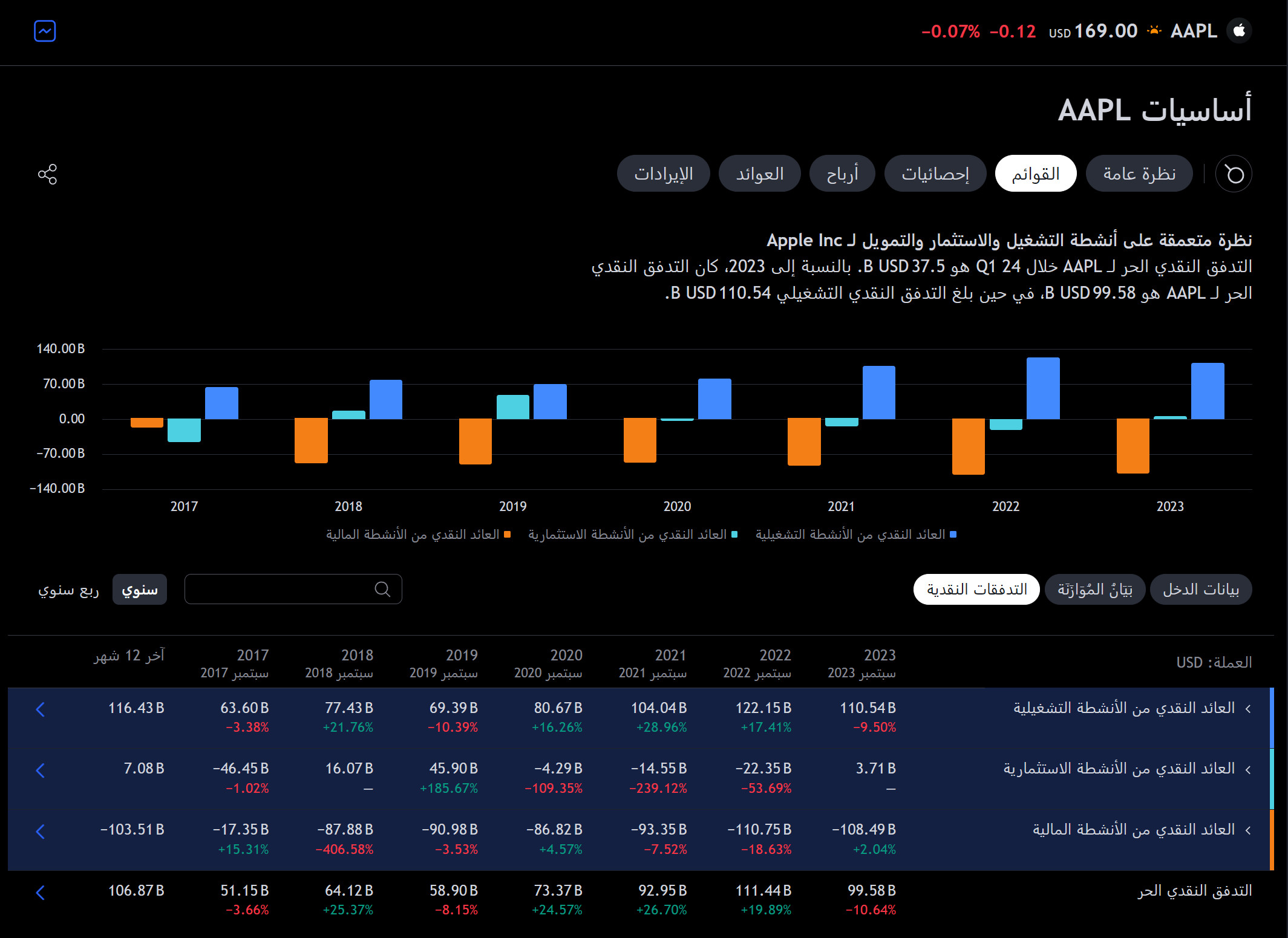 مثال سهم أبل
7
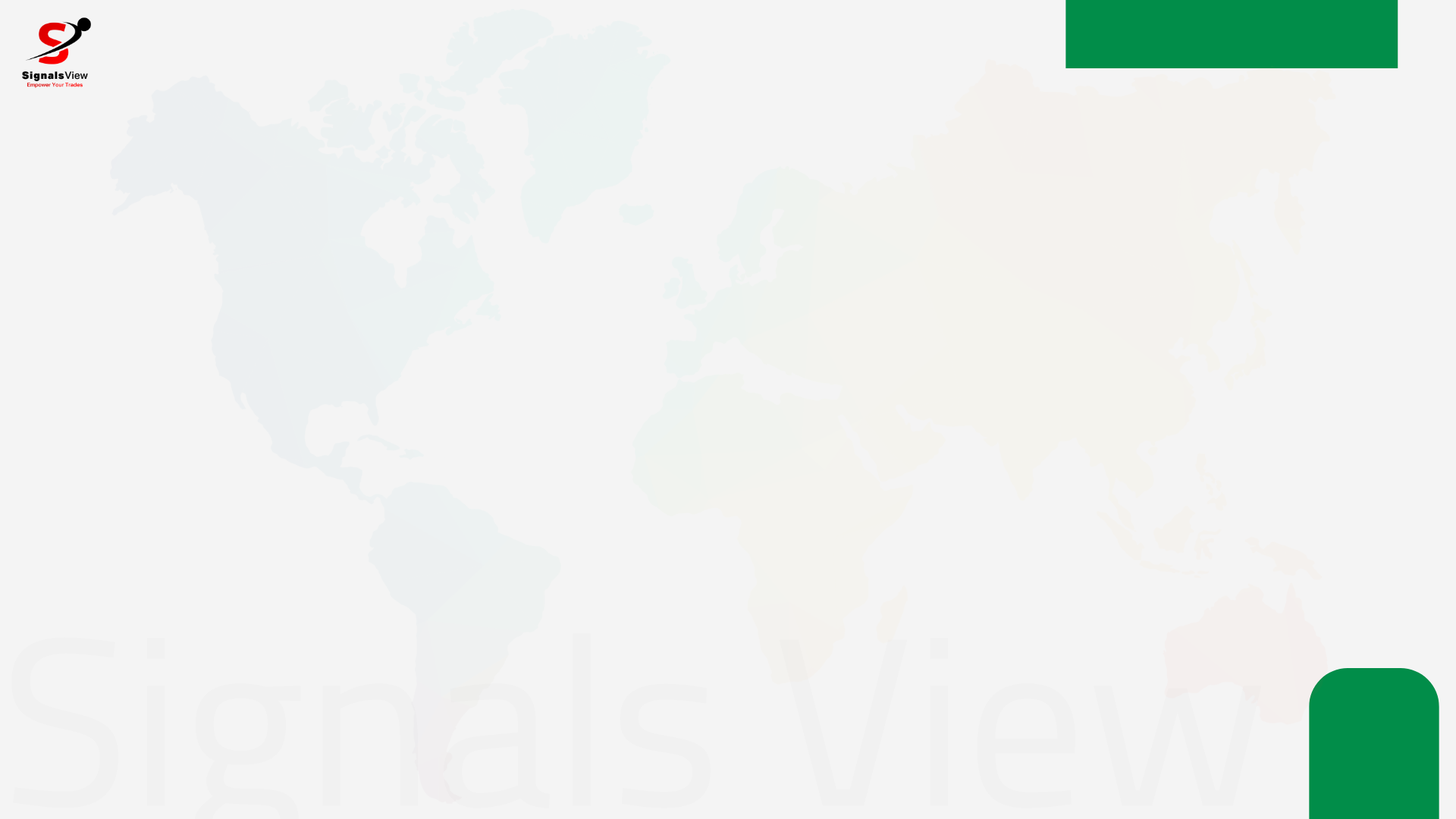 قائمة التدفقات النقدية
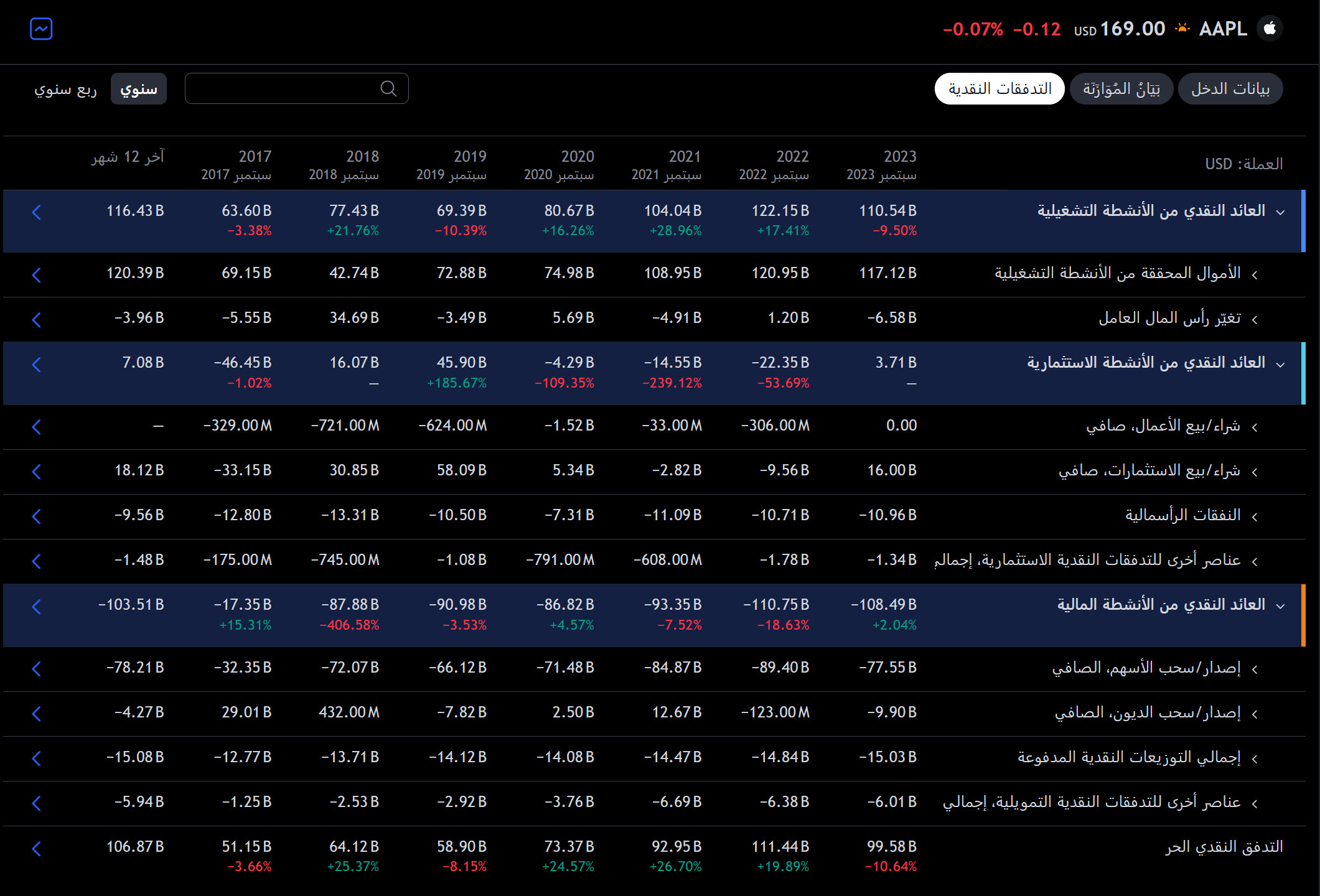 مثال سهم أبل
8
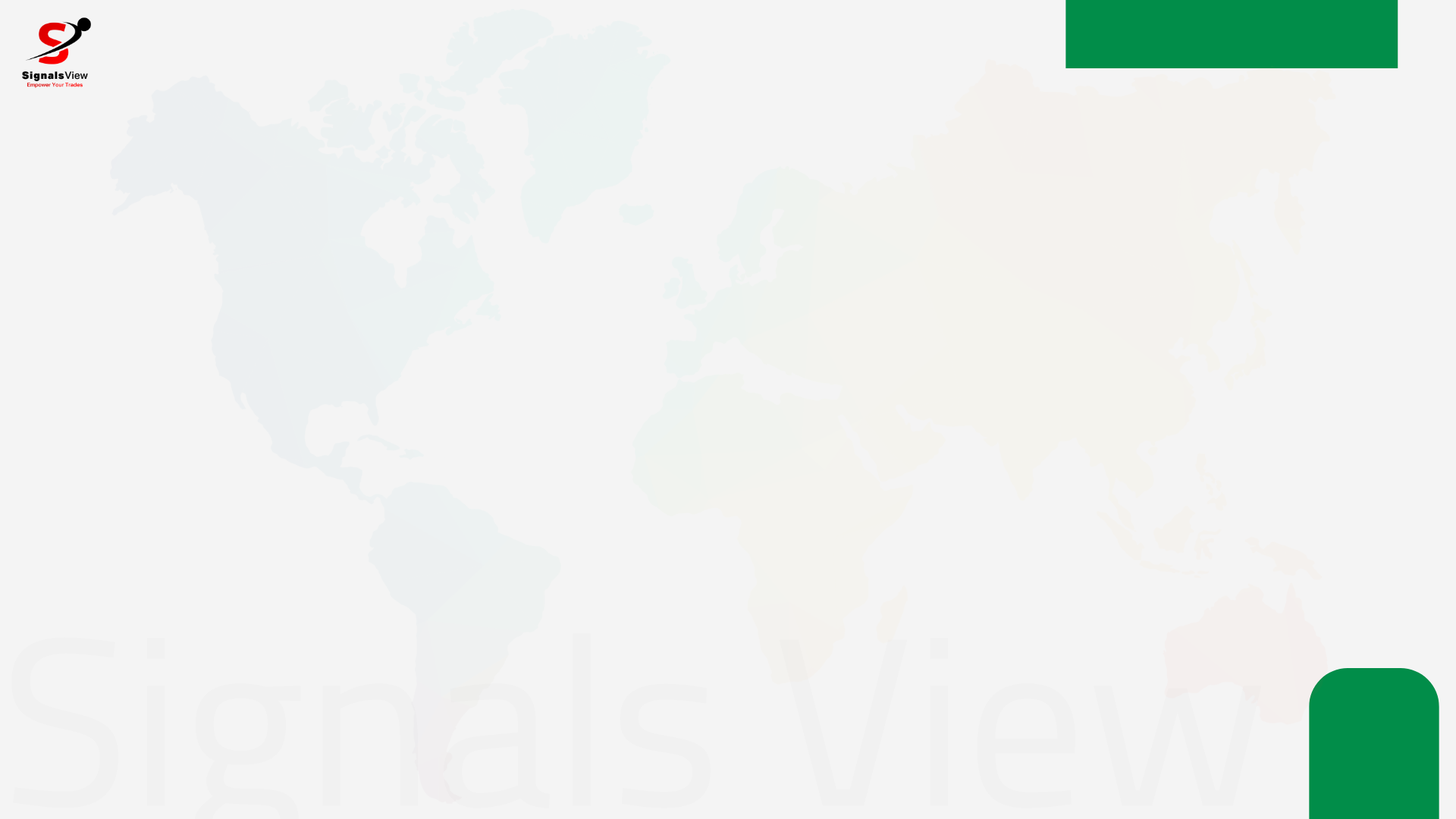 قائمة التدفقات النقدية
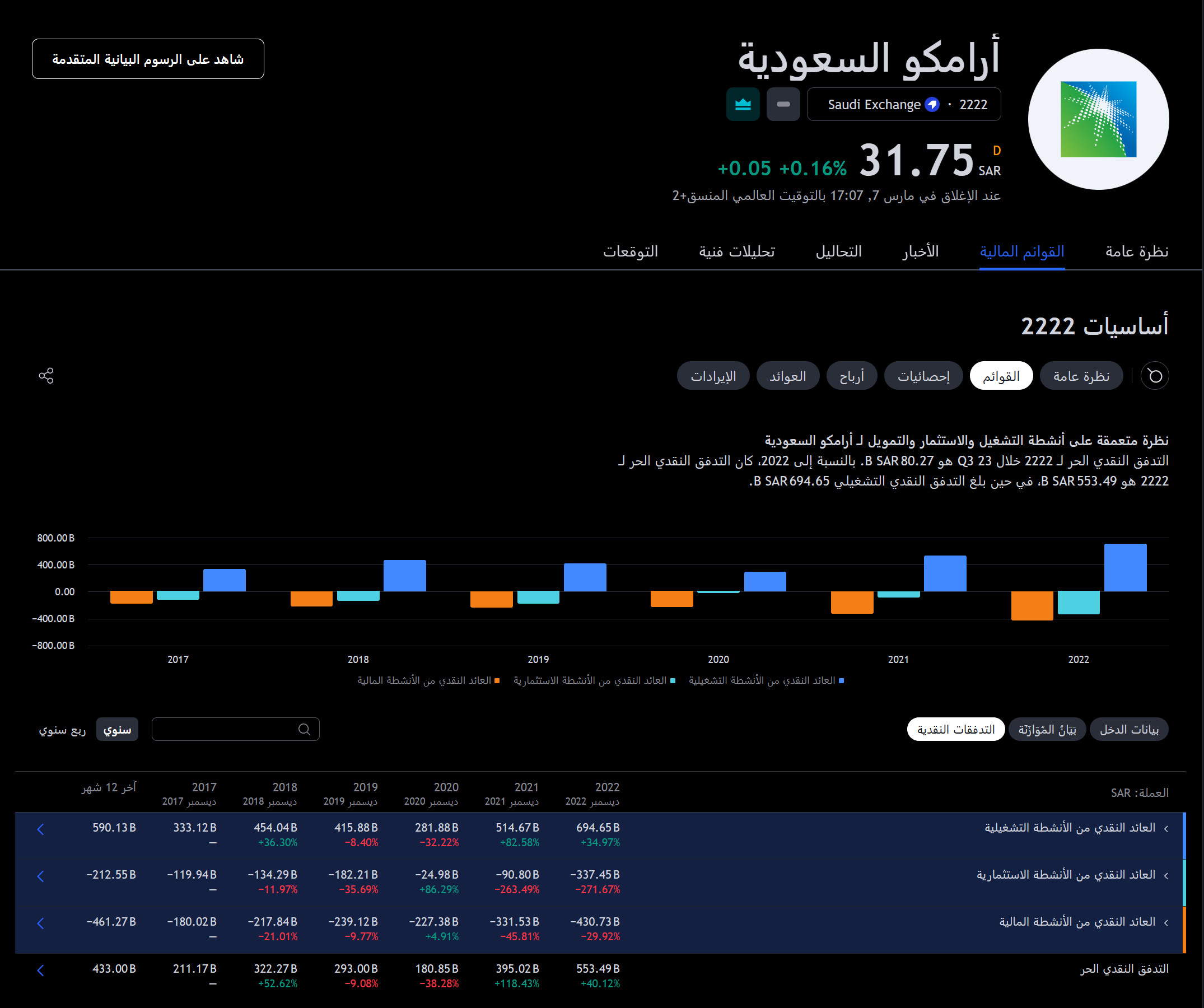 مثال سهم أرامكو
9
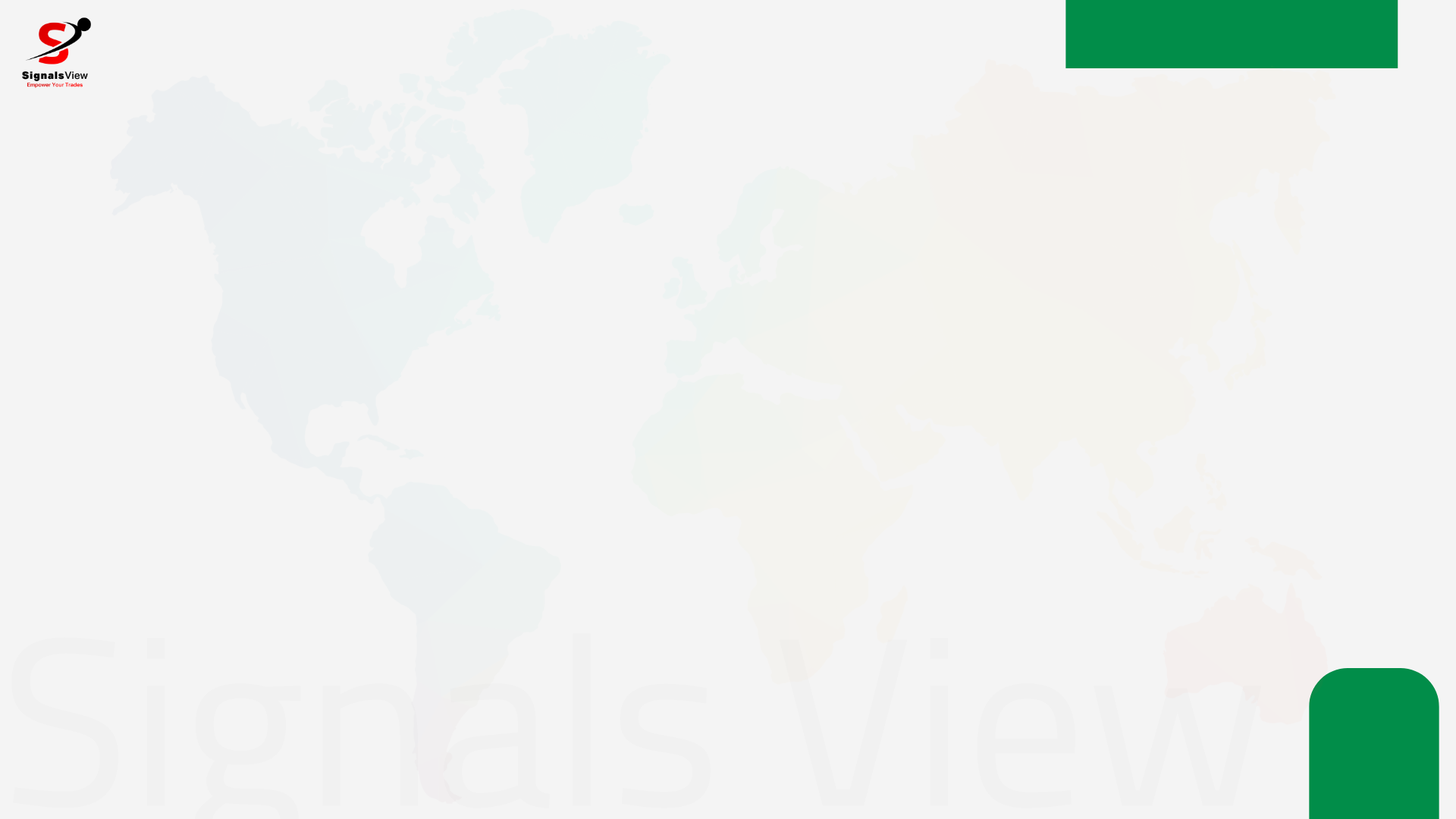 قائمة التدفقات النقدية
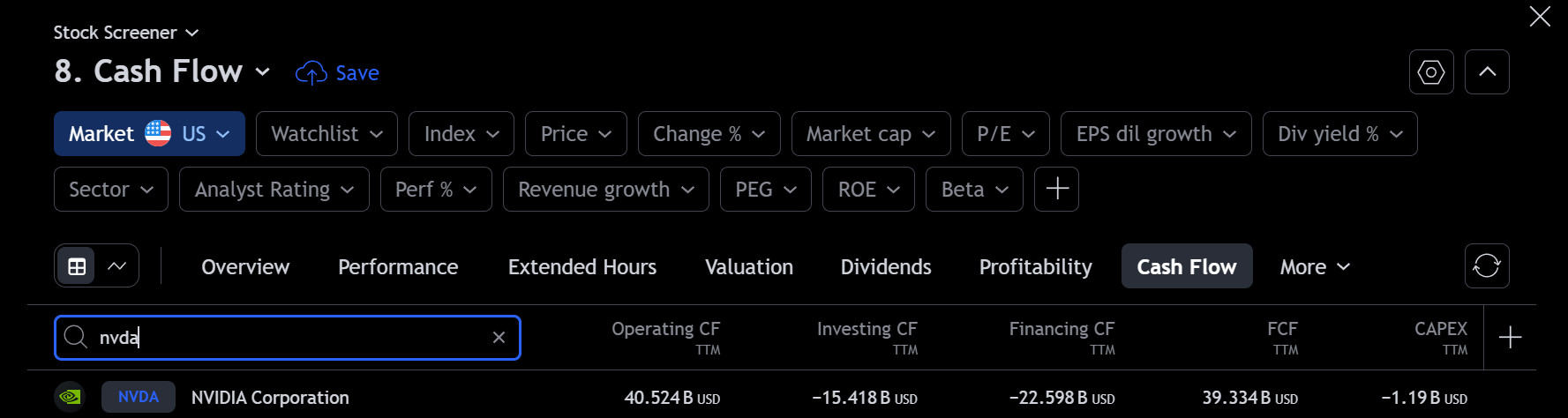 تدفق نقدي
تشغيل
تدفق نقدي
استثمار
Capital Expenditures (CapEx)
صافي
التدفقات النقدية
تدفق نقدي
تمويل
النفقات الرأسمالية
شراء وصيانة معدات = 
يضاف للأصول = يتهالك سنويا
10
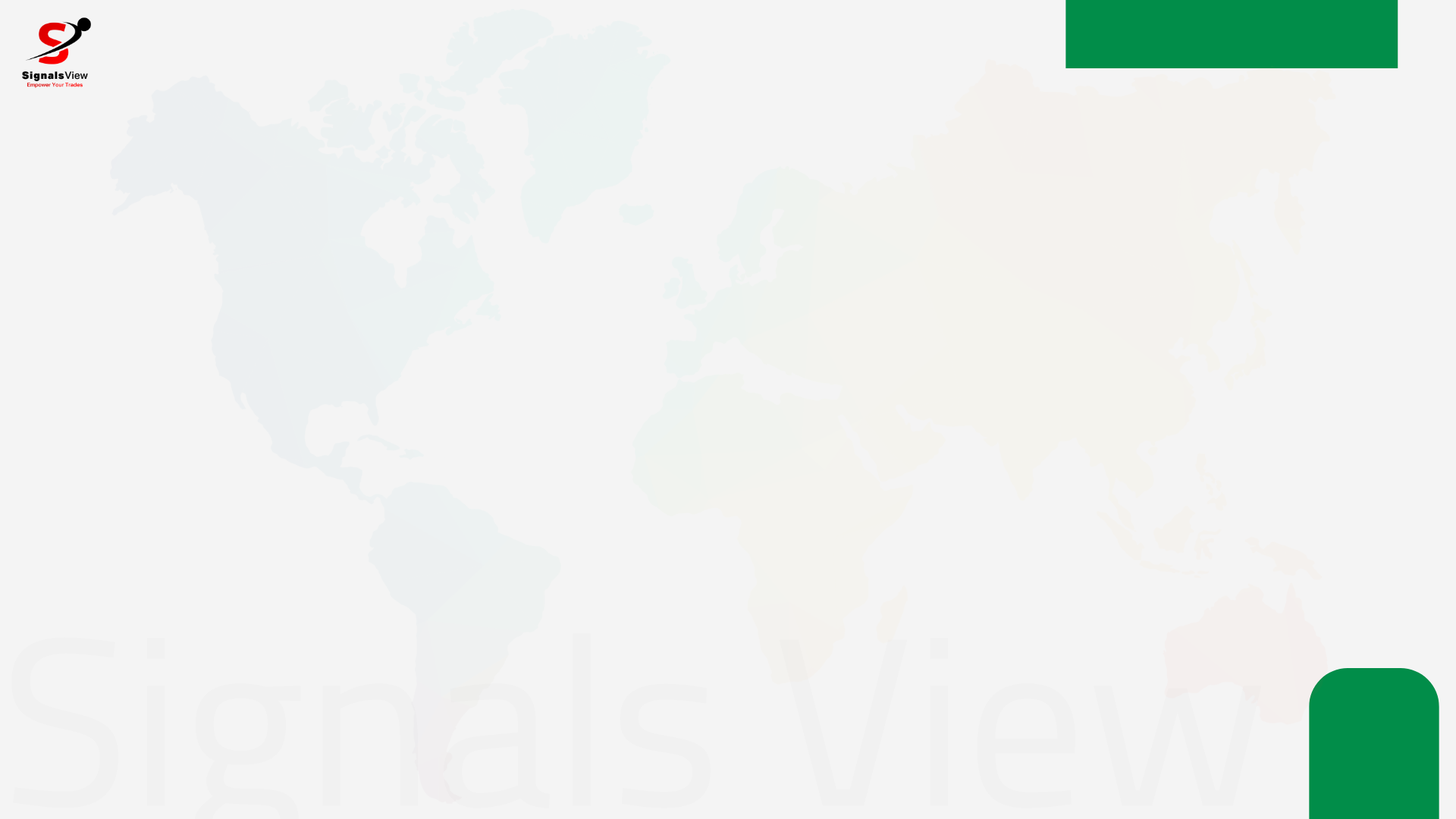 قائمة التدفقات النقدية
شراء وصيانة معدات = 
يضاف للأصول = يتهالك سنويا
Capital Expenditures (CapEx)
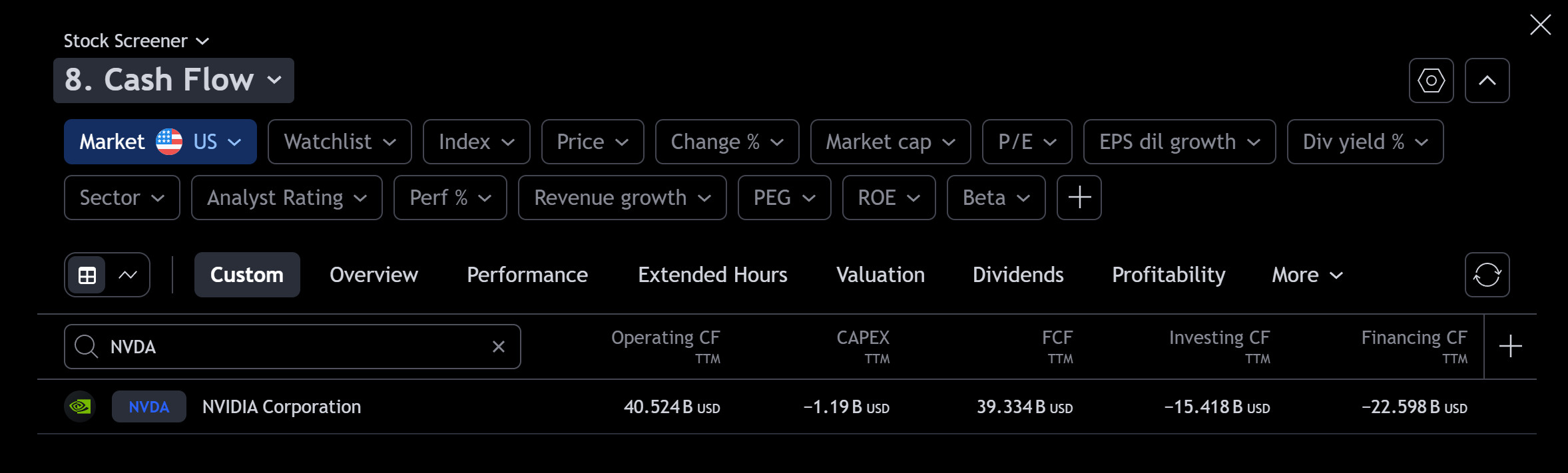 صافي
التدفقات النقدية
تدفق نقدي
استثمار
تدفق نقدي
تمويل
تدفق نقدي
تشغيل
النفقات الرأسمالية
Free Cash Flow=
تدفق نقدي
تشغيل
النفقات الرأسمالية
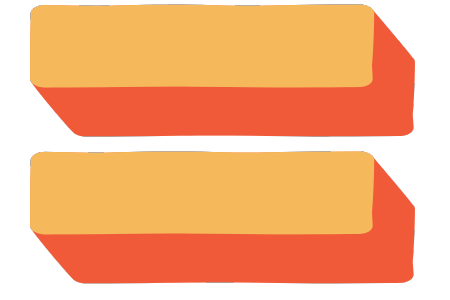 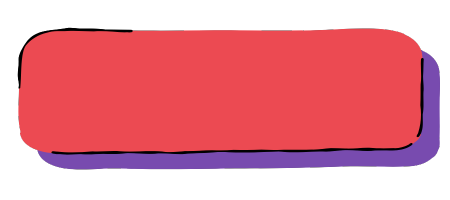 40.524 B
1.19B
39.334 B
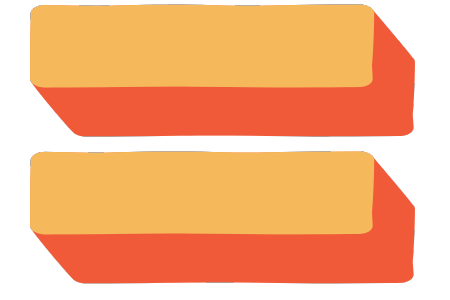 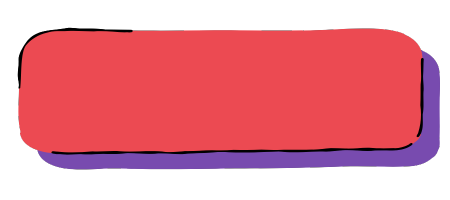 11
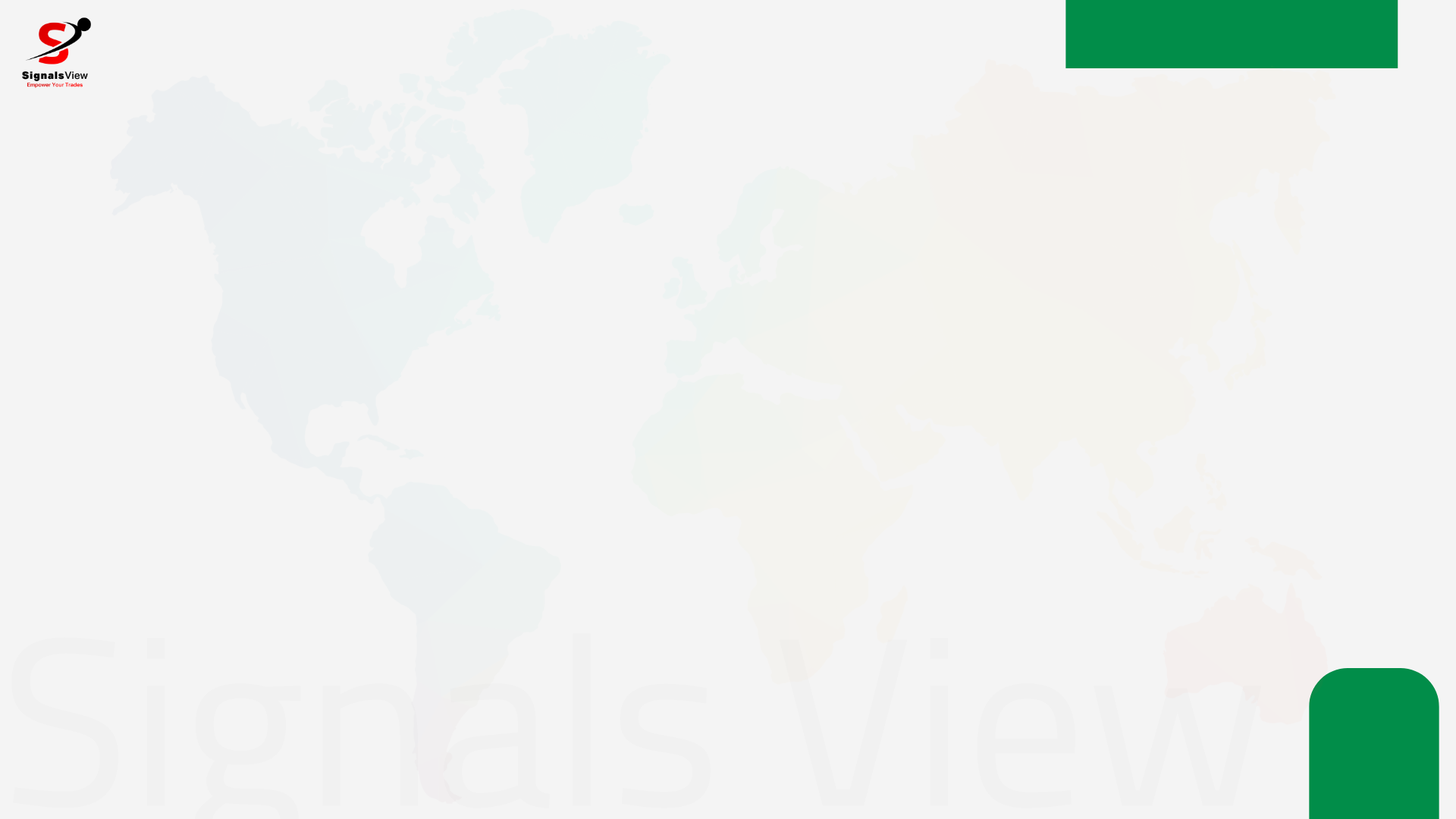 قائمة التدفقات النقدية
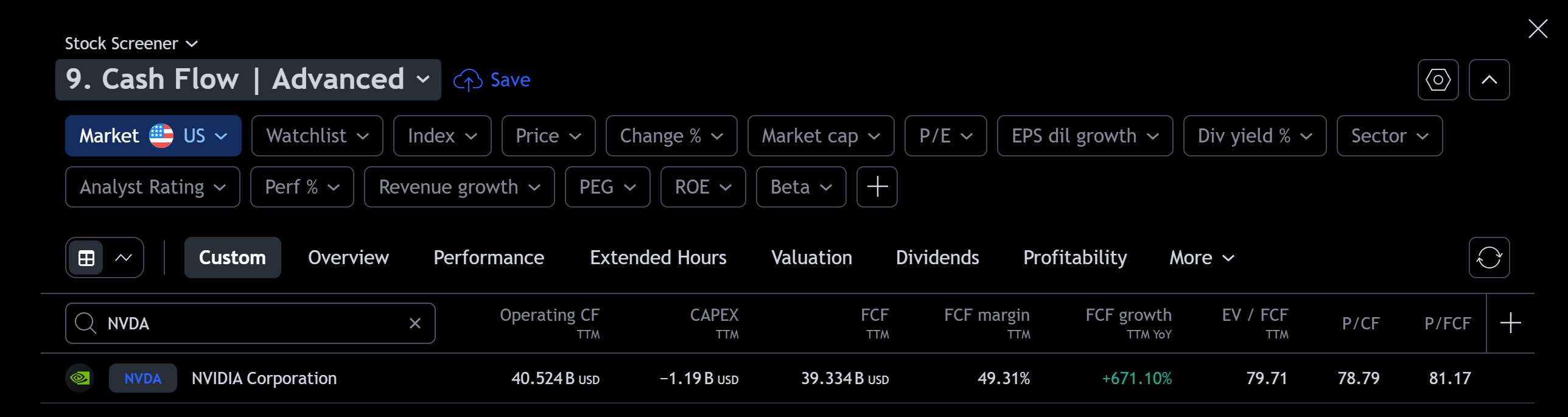 Free Cash Flow
Growth
Enterprise Value
ـــــــــــــــــــــــــــــــــــــــــــــــــــــــــــــــــ
Free Cash Flow
السعر
________
التدفق النقدي الحر
Free Cash Flow Margin
قيمة الشركة
ـــــــــــــــــــــــــــــــــــــــــــــــــــــــــــ
التدفق النقدي الحر
التدفق النقدي الحر
ــــــــــــــــــــــــــــــــــــــــــــــــــــــــــــــــــــــــــــــــــــــــــــــــ
المبيعات
12
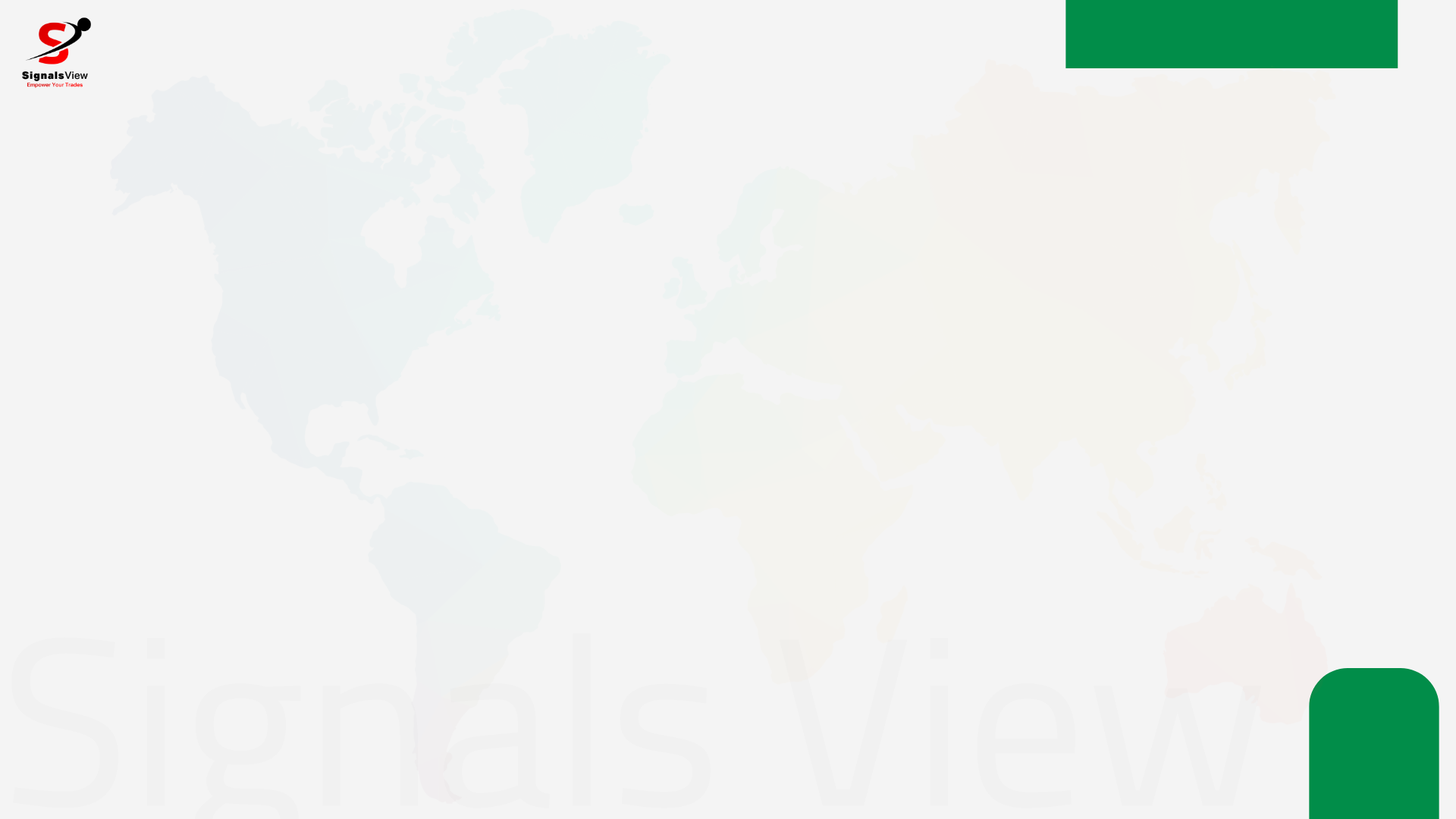 1. فهم الصحة المالية للشركة
أهمية دراسة التدفق النقدي
التدفق النقدي يتيح لك معرفة كمية النقود التي تدخل وتخرج من الشركة. يمكن أن يساعد هذا في تقييم ما إذا كانت الشركة تولد أموالاً كافية من عملياتها اليومية لدفع الفواتير وسداد الديون.
التدفق النقدي الحر يوضح النقود المتاحة بعد دفع النفقات الرأسمالية الضرورية للحفاظ على الأعمال. هذا يعطي فكرة عن الأموال التي يمكن استخدامها للاستثمار في مشاريع جديدة، توزيع الأرباح على المساهمين، أو سداد الديون.
13
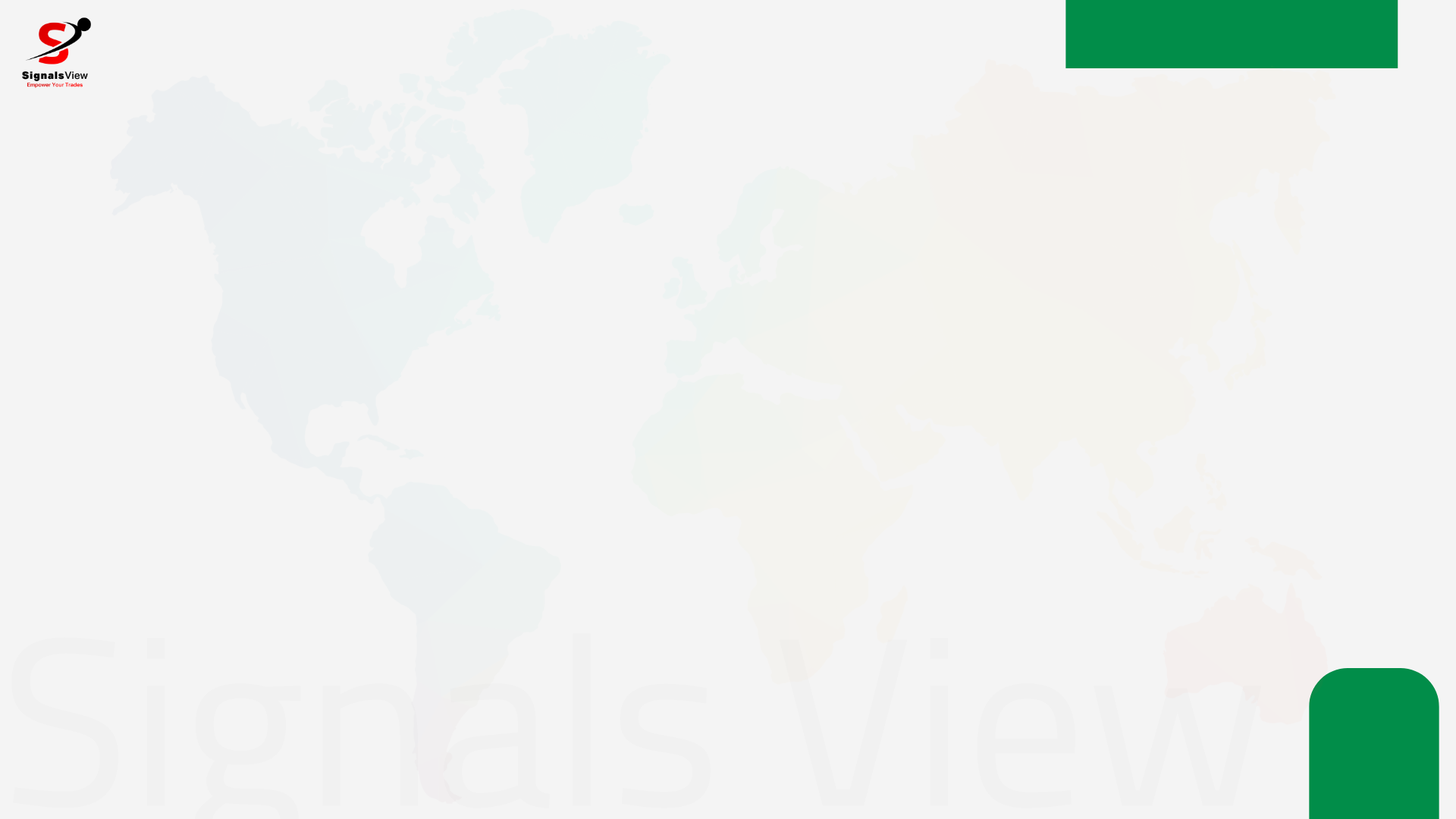 أهمية دراسة التدفق النقدي
2. اتخاذ قرارات استثمارية
التدفق النقدي: يساعد المستثمرين على تقييم قدرة الشركة على توليد النقدية من عملياتها. تدفق نقدي إيجابي ومستدام يدل على صحة مالية جيدة.
التدفق النقدي الحر: يعدّ مقياساً مهما لقدرة الشركة على النمو والاستثمار. الشركات التي تحقق تدفقاً نقدياً حراً إيجابياً تكون أكثر قدرة على دعم استثماراتها وتوزيع الأرباح، مما يجعلها جذابة للمستثمرين
14
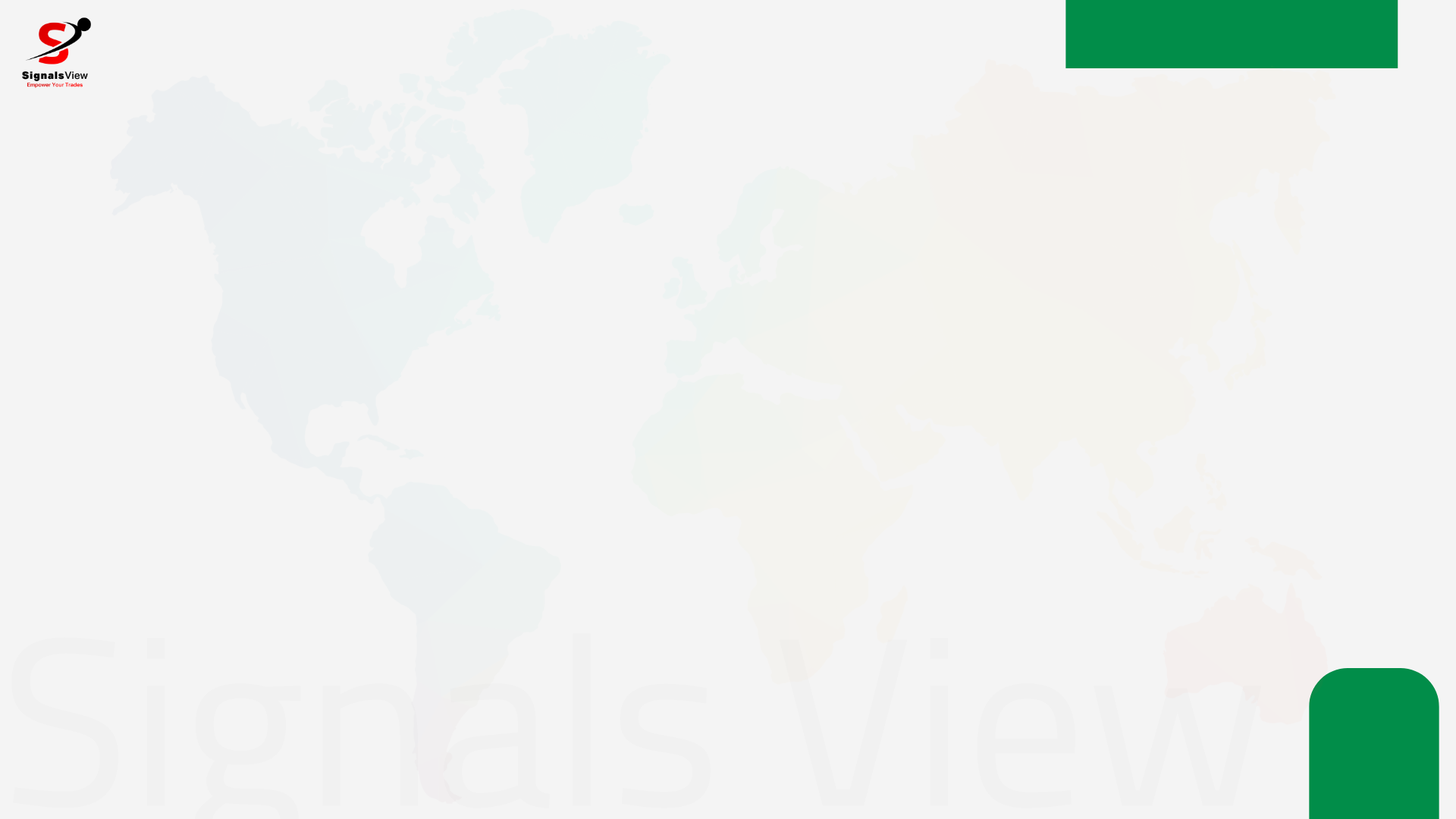 أهمية دراسة التدفق النقدي
3. تقييم قدرة الشركة على سداد الديون
التدفق النقدي: يساعد في التأكد من قدرة الشركة على سداد ديونها والتزاماتها قصيرة الأجل. تدفق نقدي مستمر يعزز من قدرة الشركة على إدارة ديونها بكفاءة.
التدفق النقدي الحر: يوفر مؤشرًا على الأموال المتاحة بعد النفقات الرأسمالية. هذه الأموال يمكن استخدامها لسداد الديون، مما يساهم في تقليل مخاطر الإفلاس.
15
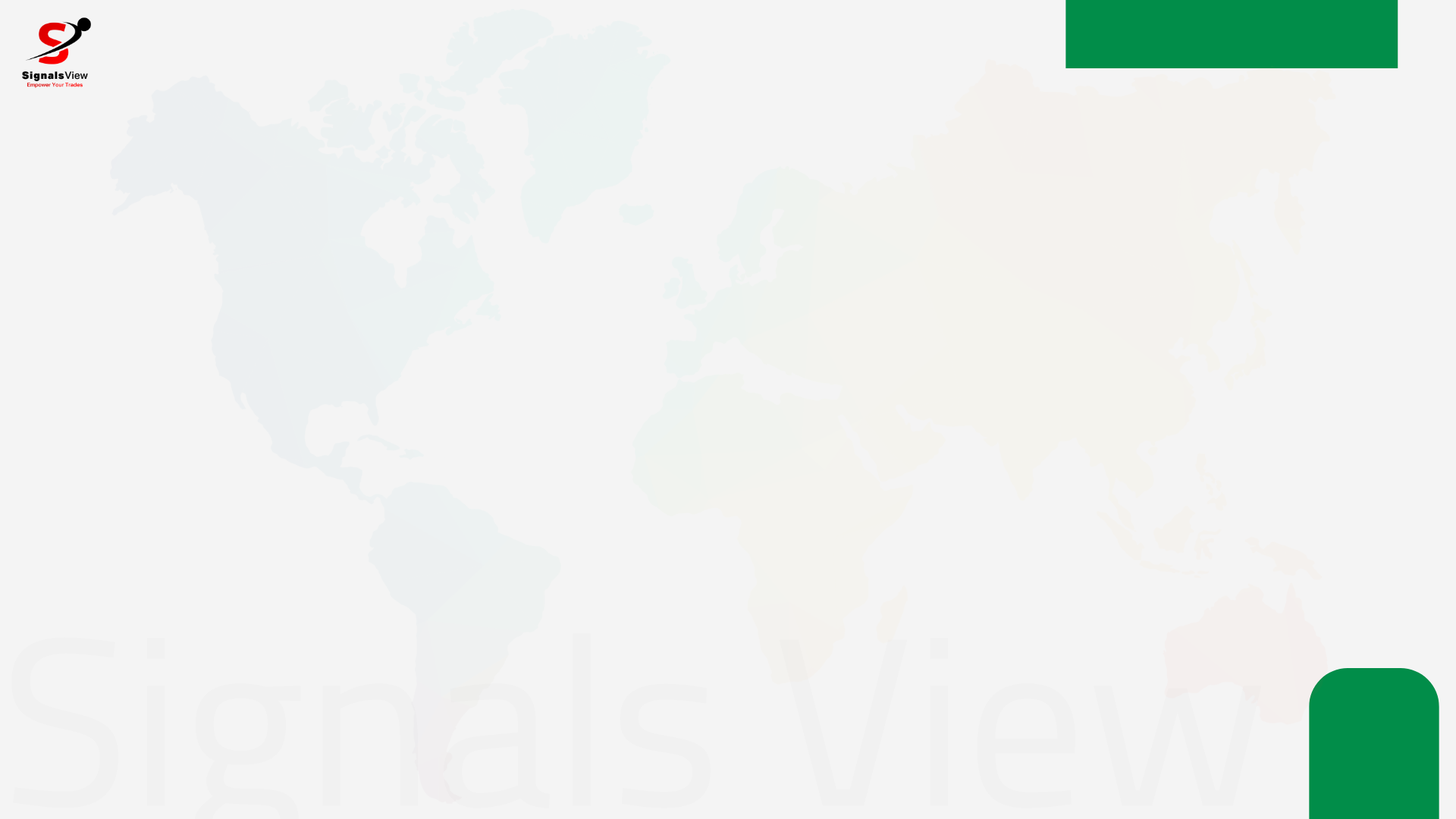 أهمية دراسة التدفق النقدي
4. قياس كفاءة العمليات
التدفق النقدي: يمكن أن يساعد في تحليل كفاءة العمليات التشغيلية، حيث يظهر مدى فعالية الشركة في تحويل الإيرادات إلى نقدية.
التدفق النقدي الحر: يعكس كفاءة إدارة النفقات الرأسمالية. شركات ذات تدفق نقدي حر قوي تكون أكثر قدرة على إدارة استثماراتها بفعالية وتوليد قيمة إضافية للمساهمين.
16
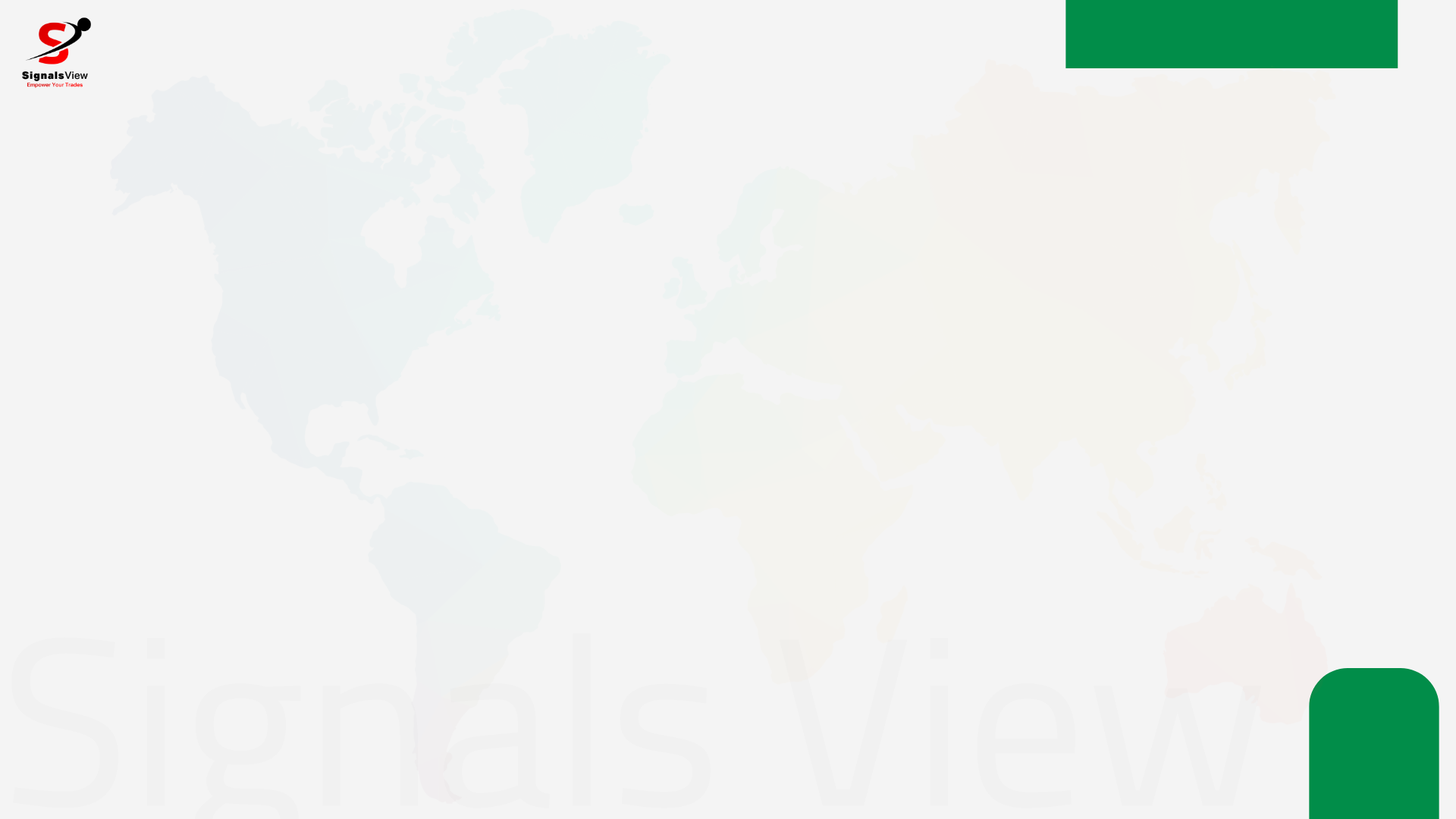 أهمية دراسة التدفق النقدي
5. التخطيط المستقبلي
التدفق النقدي: يتيح للشركة التخطيط لمستقبلها المالي بناءً على التوقعات النقدية. يساعد هذا في إدارة النفقات وتحديد الاستراتيجيات المالية.
التدفق النقدي الحر: يوفر نظرة على الأموال المتاحة للنمو والاستثمار. يمكن استخدام هذه الأموال لتمويل مشاريع جديدة أو التوسع، مما يعزز النمو المستدام للشركة
17
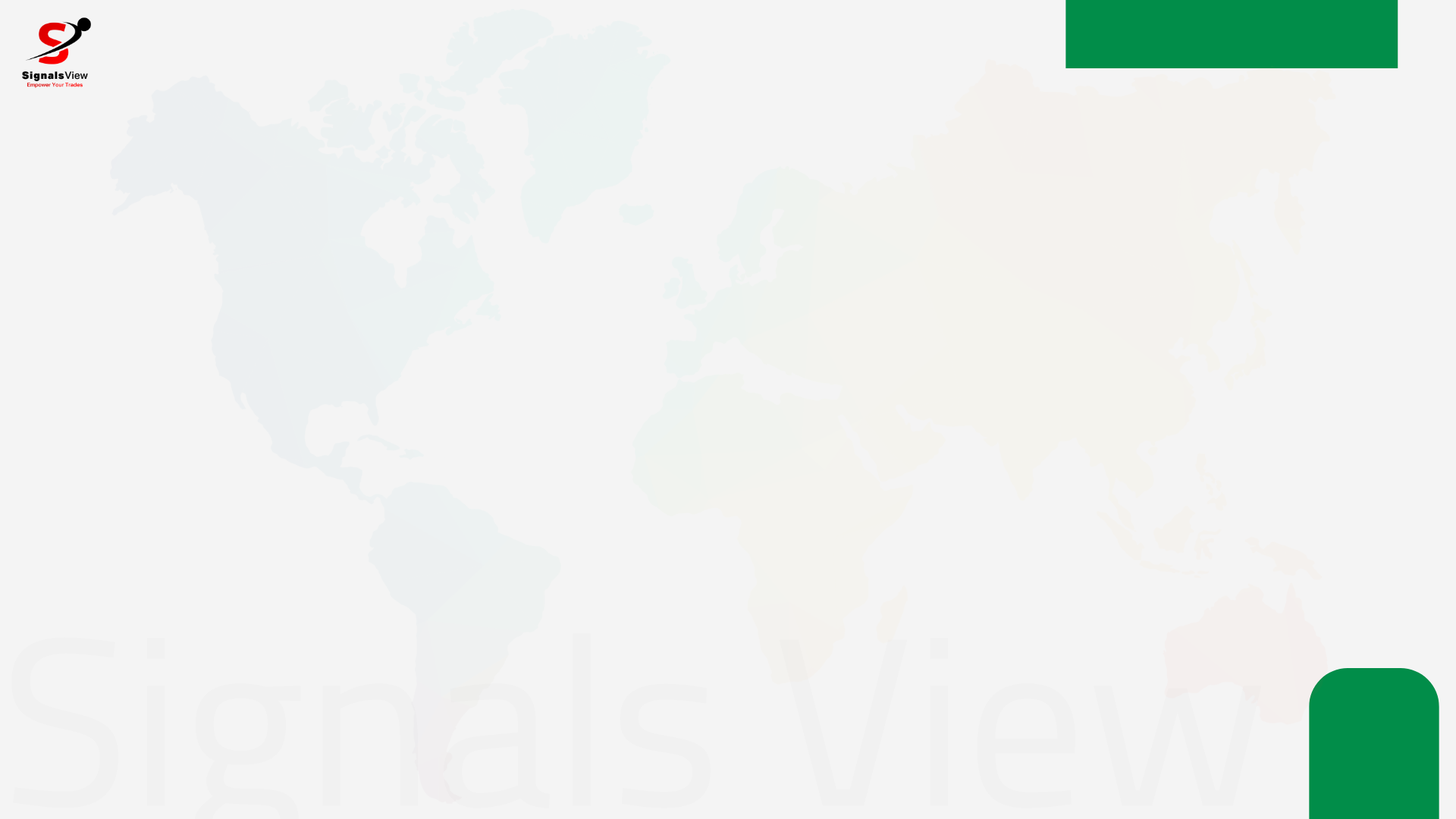 أهمية دراسة التدفق النقدي
التدفق النقدي
فعالية الشركة في تحويل الإيرادات إلى نقدية.
. تدفق نقدي إيجابي ومستدام يدل على صحة مالية جيدة.
تدفق نقدي مستمر يعزز من قدرة الشركة على إدارة ديونها بكفاءة.
إدارة النفقات
تحديد الاستراتيجيات المالية.
أكثر قدرة على إدارة استثماراتها بفعالية
استخدامها لسداد الديون
أكثر قدرة على دعم استثماراتها وتوزيع الأرباح
تمويل مشاريع جديدة أو التوسع
مما يجعلها جذابة للمستثمرين
يعزز النمو المستدام للشركة
توليد قيمة إضافية للمساهمين.
توزيع الأرباح على المساهمين.
تقليل مخاطر الإفلاس.
التدفق النقدي الحر
18
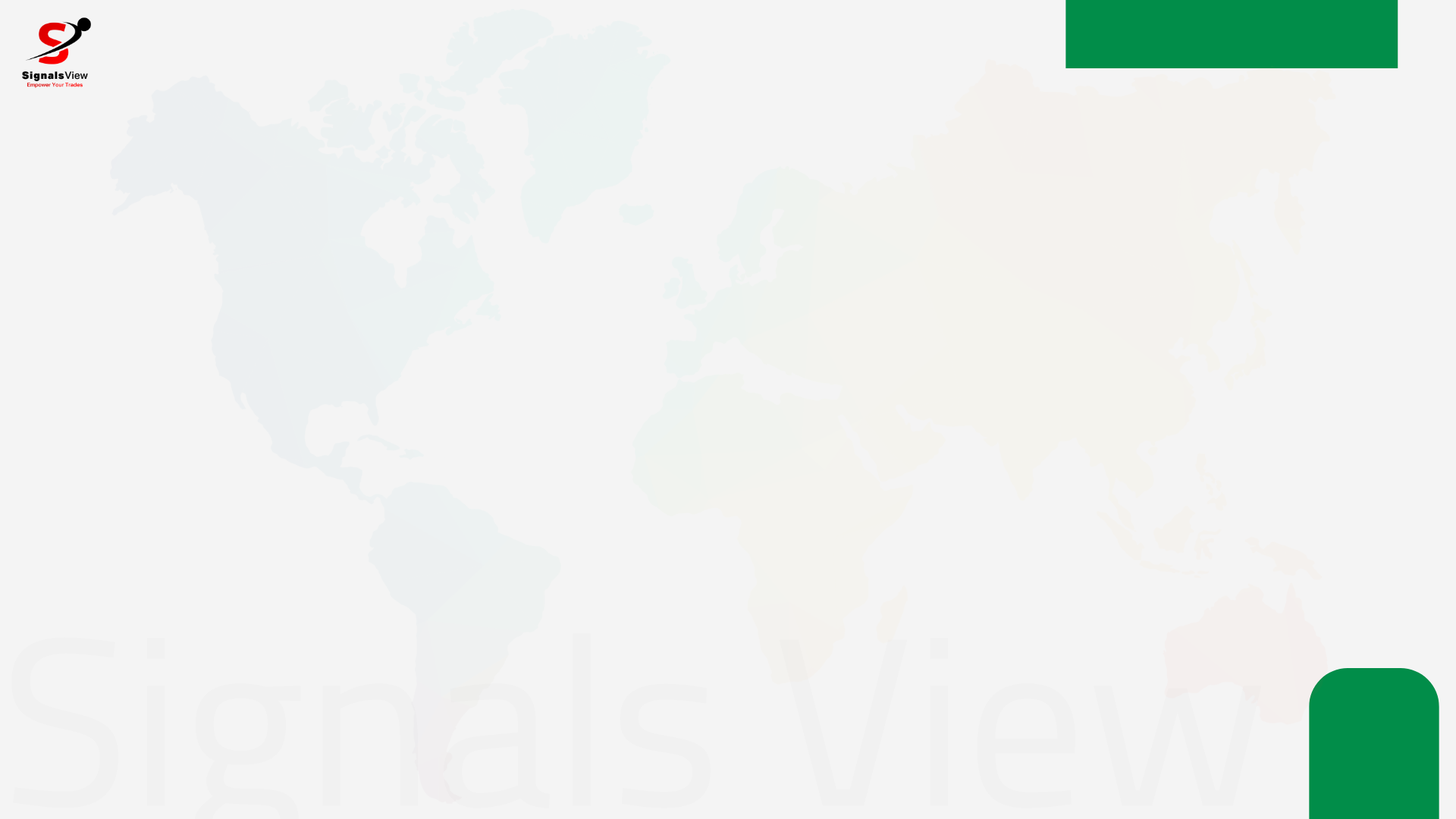 التدفق النقدي
أهمية دراسة التدفق النقدي
مبيعات
ديون
نمو الشركة
إعادة إستمثار
توزيعات أرباح
نقدية
استحواز على شركات أخرى
نفقات
كفاءة تحصيل
الشركة جذابة للإستثمار
تعظيم مصلحة المساهمين
تعزيز النمو المستدام للشركة
تقليل مخاطر الإفلاس
إدارة نفقات وديون
19
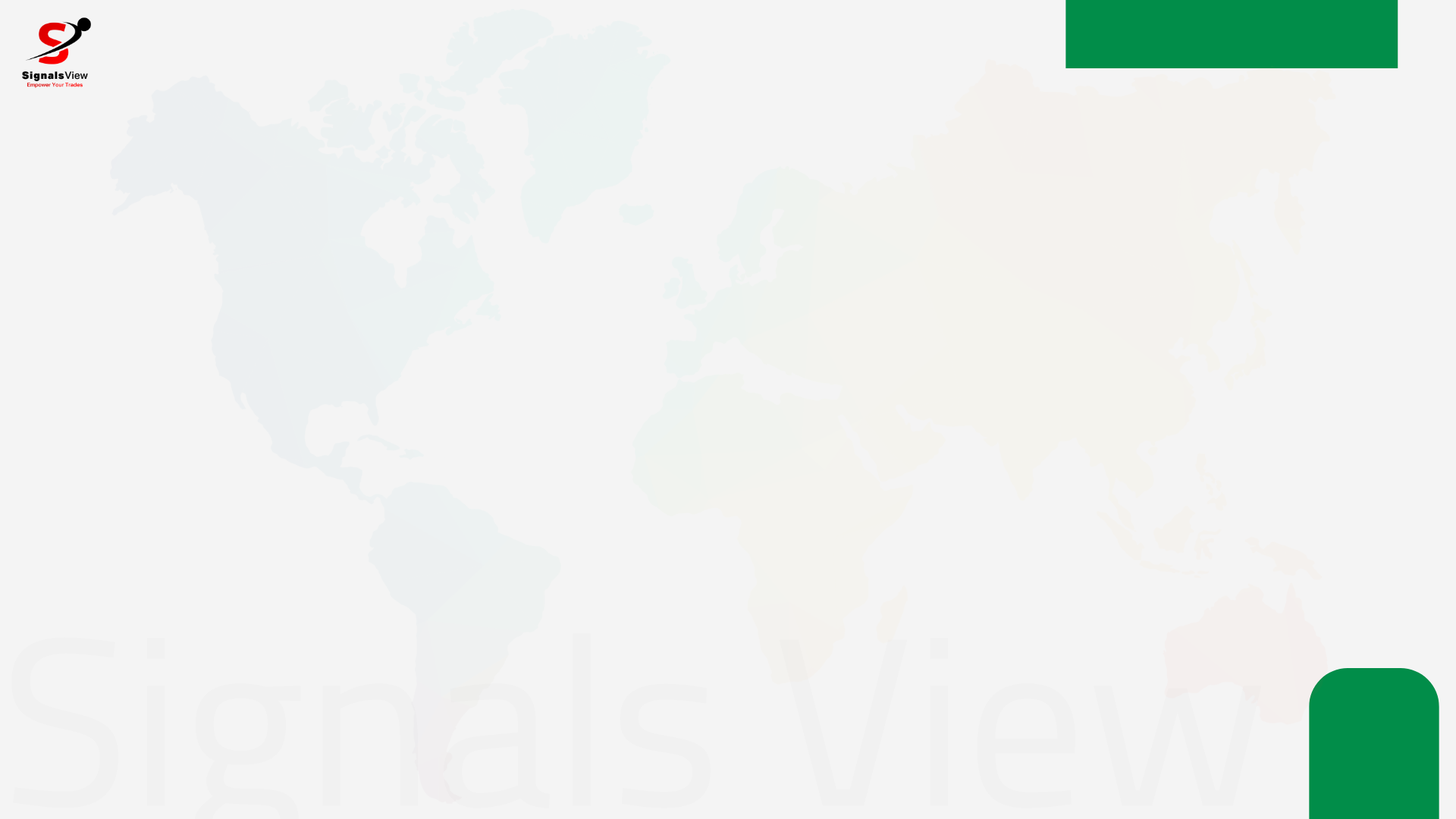 أهمية دراسة التدفق النقدي
القطاعات ذات التدفق النقدي المرتفع
أبل : تعد أبل من أكبر الشركات في العالم من حيث القيمة السوقية وتحقق تدفقات نقدية ضخمة من مبيعات أجهزتها مثل الآيفون والماك والخدمات الرقمية.
قطاع التكنولوجيا
مايكروسوفت :تحقق مايكروسوفت تدفقات نقدية كبيرة من مبيعات البرمجيات وخدمات السحابة الإلكترونية أزوري
جونسون آند جونسون : تتميز هذه الشركة بتدفقات نقدية قوية من مبيعات الأدوية والمستلزمات الطبية
قطاع الصحة
فايزر : تحقق فايزر تدفقات نقدية عالية من مبيعات الأدوية والعلاجات المتنوعة
19
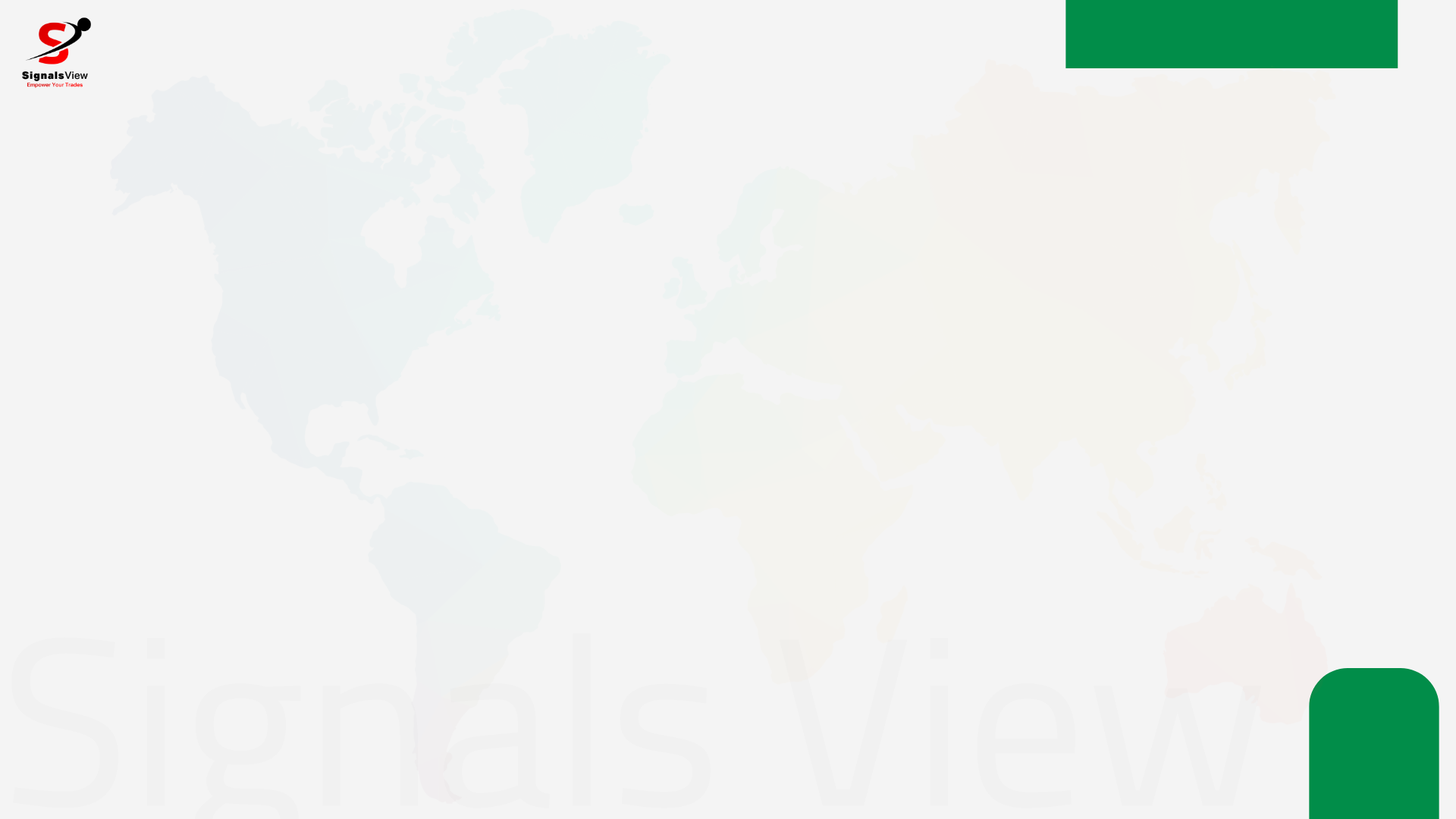 أهمية دراسة التدفق النقدي
القطاعات ذات التدفق النقدي المرتفع
إكسون موبيل : تعتبر إكسون موبيل من أكبر شركات النفط والغاز في العالم وتحقق تدفقات نقدية كبيرة من عمليات الاستكشاف والإنتاج
قطاع الطاقة
شيفرون : شركة أخرى رائدة في مجال النفط والغاز وتتميز بتدفق نقدي قوي من عملياتها العالمية
قطاع التجزئة
AWSأمازون: تحقق أمازون تدفقات نقدية ضخمة من مبيعاتها عبر الإنترنت وخدمات السحابة
وول مارت: تتميز وول مارت بتدفقات نقدية قوية من مبيعات التجزئة الواسعة في المتاجر وعلى الإنترنت
19
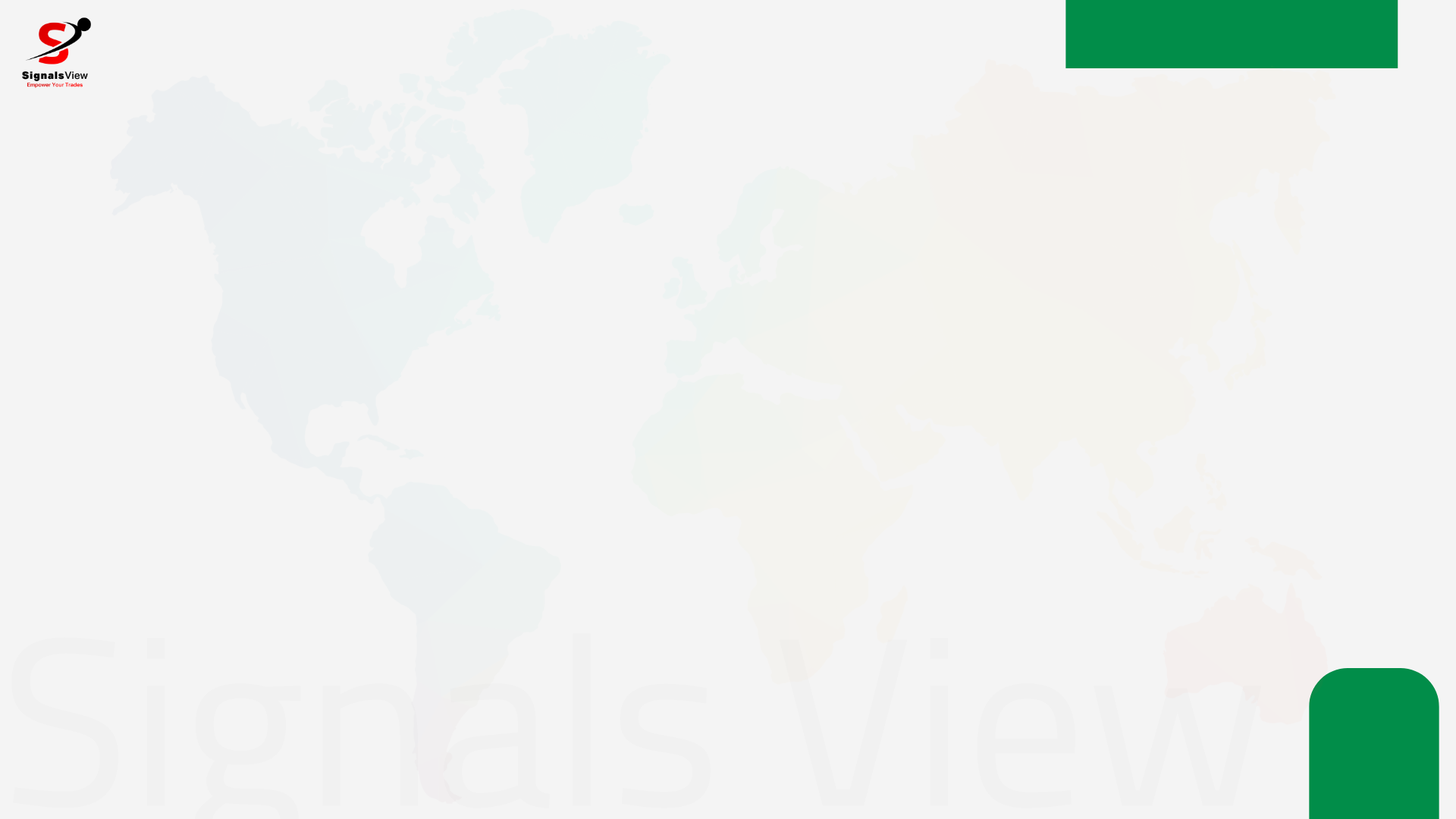 أهمية دراسة التدفق النقدي
القطاعات ذات التدفق النقدي المرتفع
جي بي مورغان تشيس : تحقق هذه الشركة تدفقات نقدية عالية من الخدمات المصرفية والاستثمارية
قطاع المالية
بنك أوف أمريكا :يتميز بنك أوف أمريكا بتدفقات نقدية قوية من الخدمات المصرفية المتنوعة والاستثمارات
19
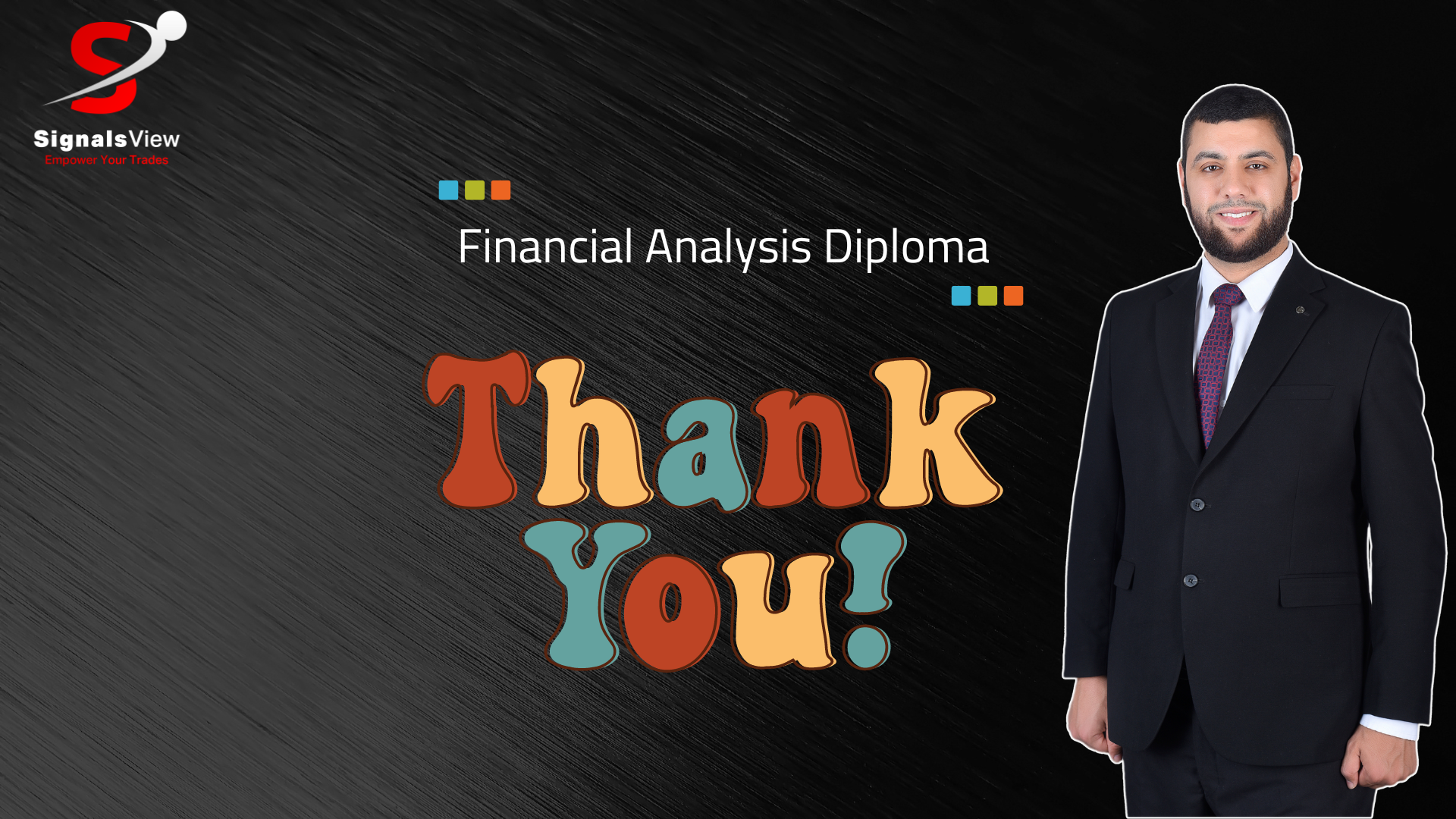